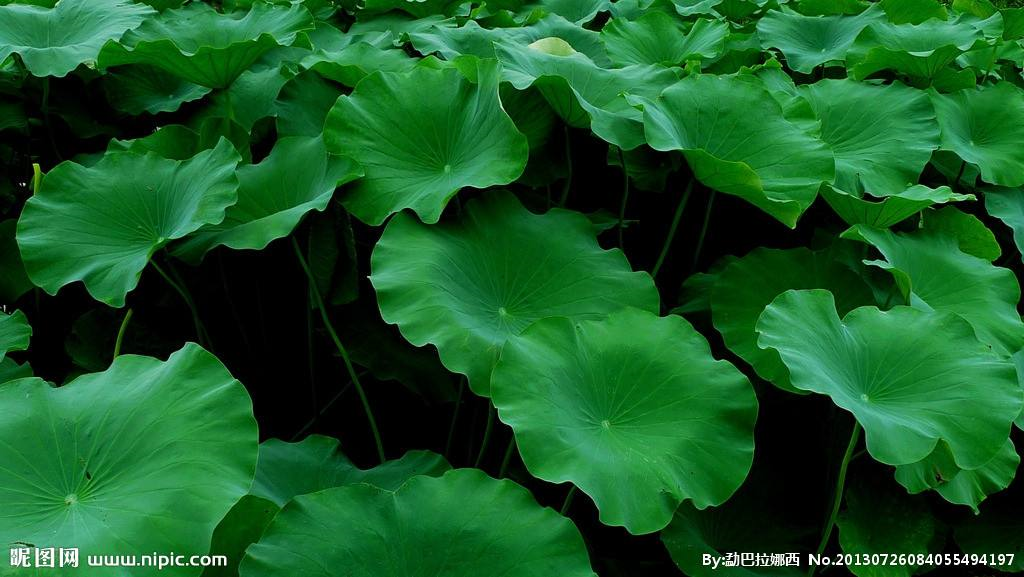 hé yè yuán yuán de     lǜ lǜ  de
荷叶圆圆的，绿绿的。
hé yè yuán yuán
 荷叶圆圆
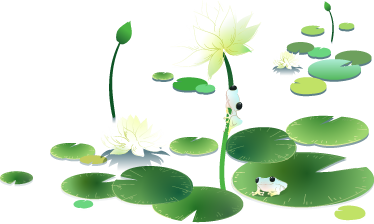 zì dú yāo qiú
自读要求：
1.大声朗读课文，读准字音，读通句子，难读的地方多读几遍。
2.找一找：喜欢荷叶的有谁？
dà shēng lǎng dú kè wén    dú zhǔn zì yīn    dú tōng jù zi    nán  dú de dì
fang duō dú jǐ biàn
zhǎo yi zhǎo   xǐ huān hé yè de yǒu shuí
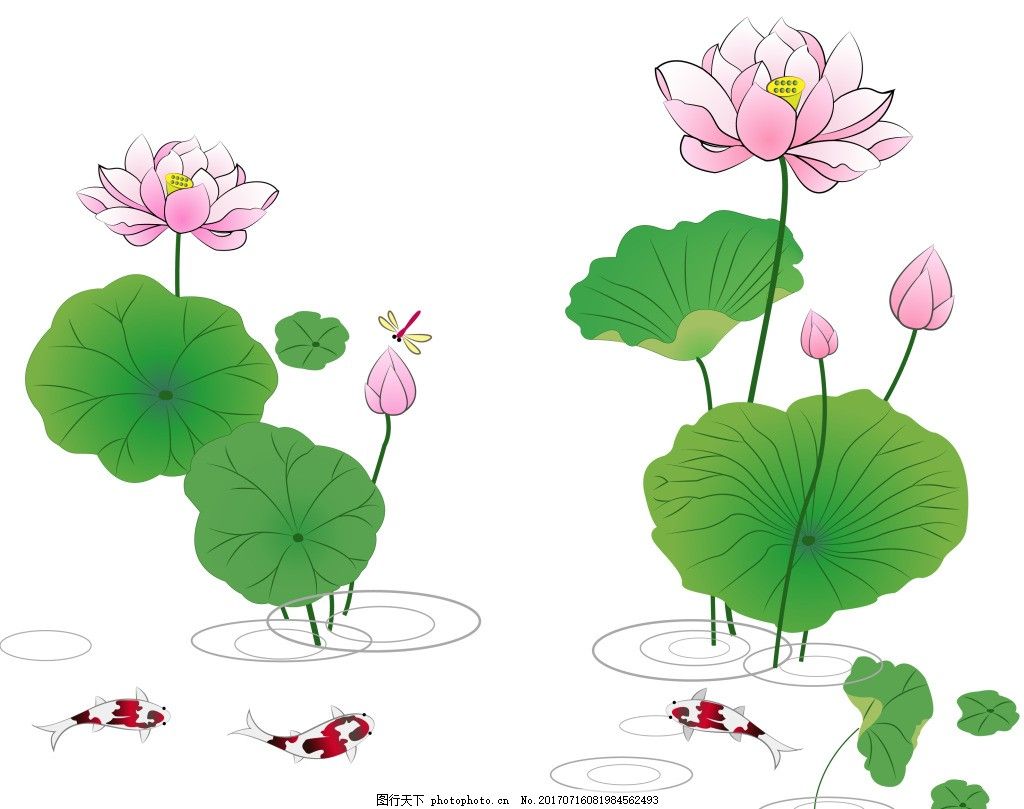 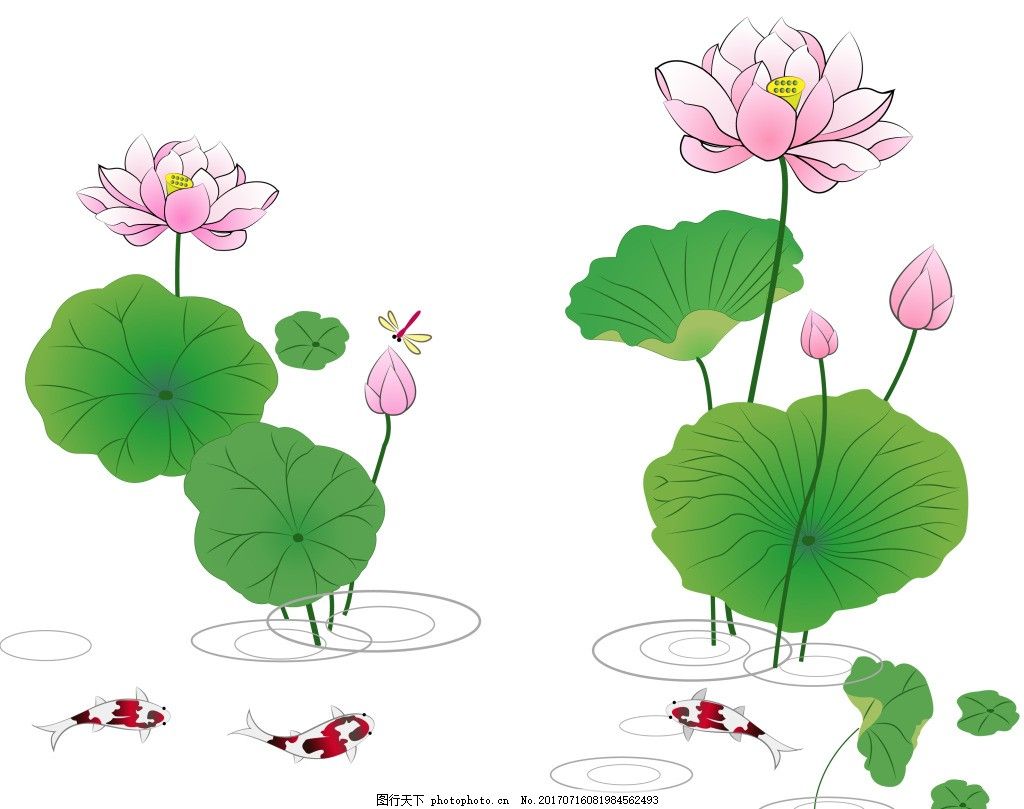 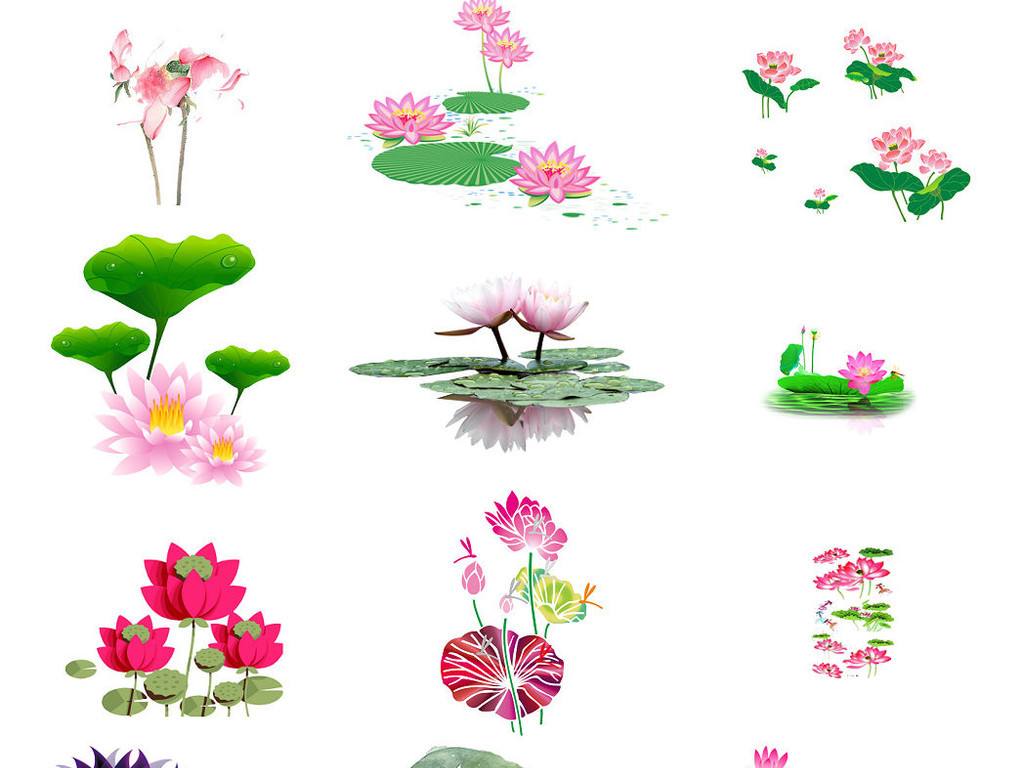 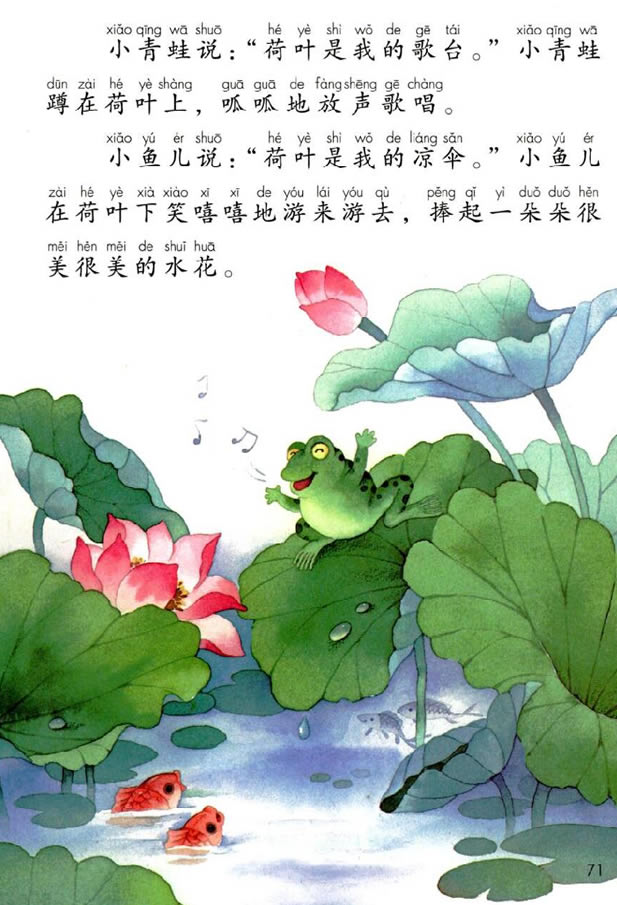 4

5
1
2

3
hái yǒu
xǐ huān hé  yè  de yǒu
喜欢荷叶的有____、____、____还有____。
dōu xǐ huān hé yè
____、____、____和____都喜欢荷叶。
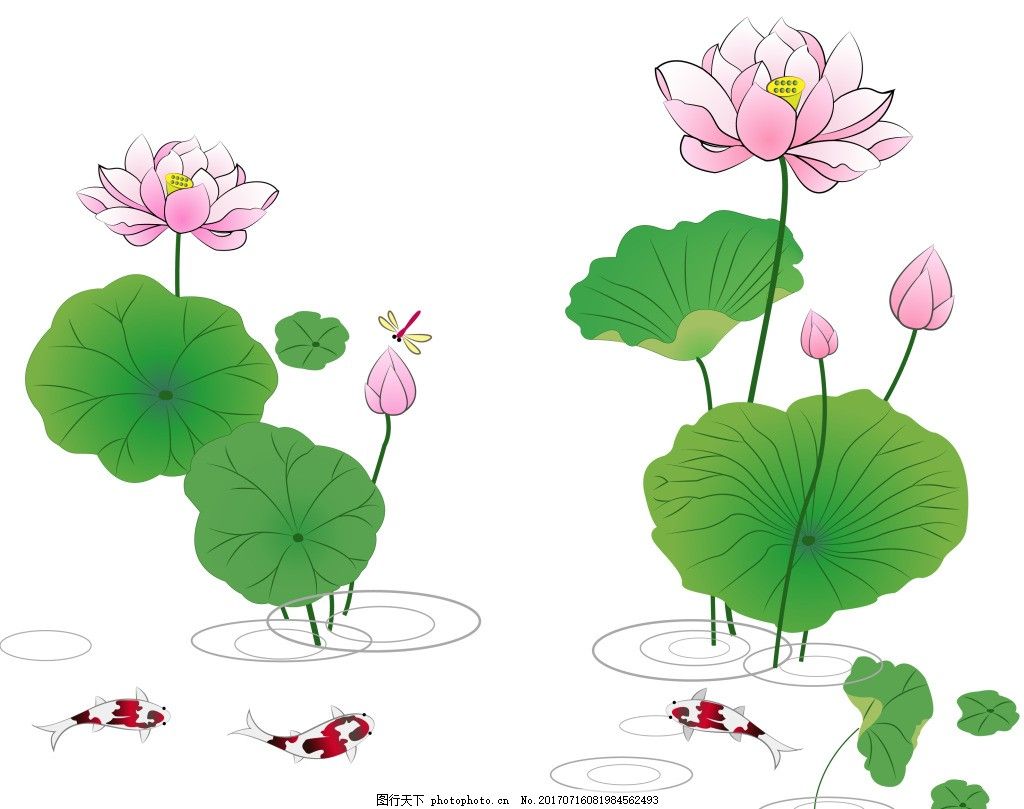 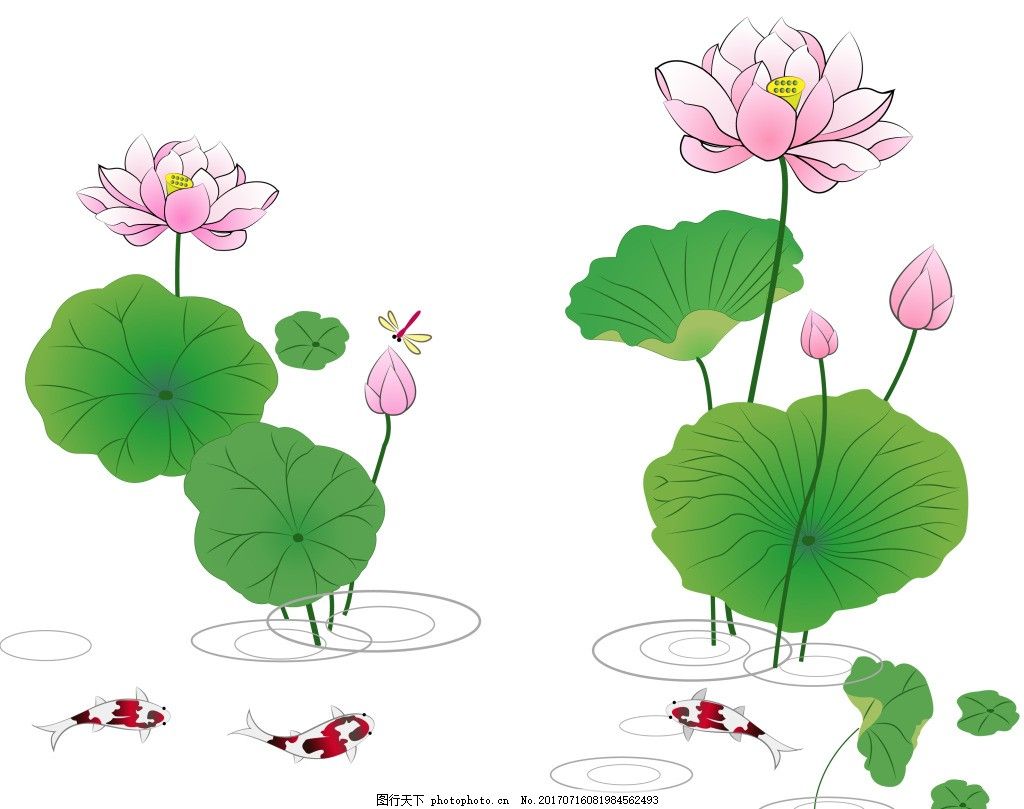 xiǎo  qīng tíng
xiǎo  shuǐ  zhū
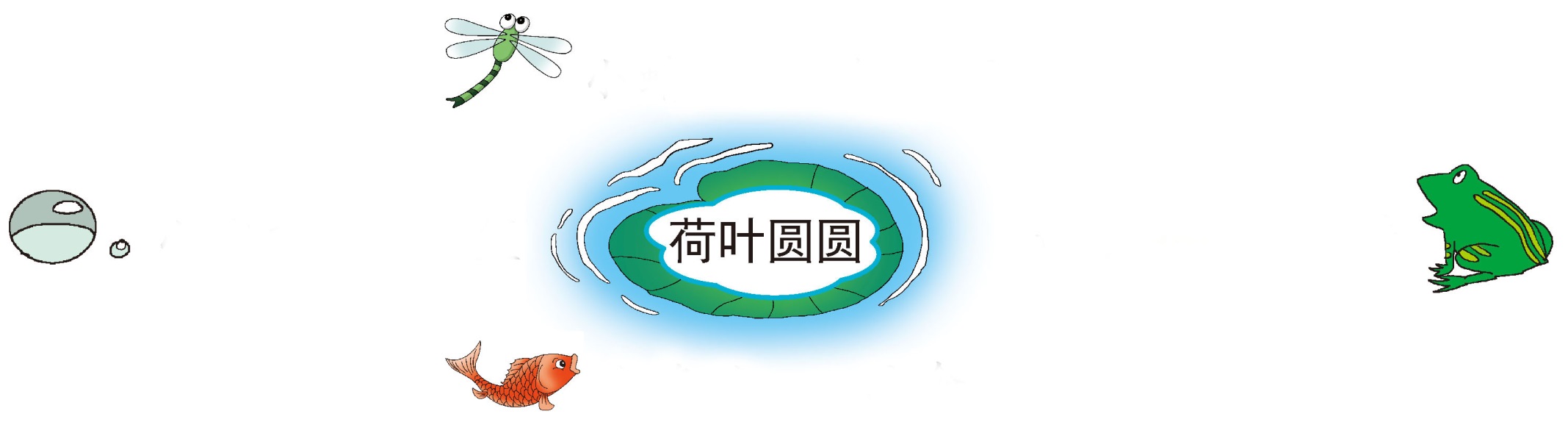 小水珠
小蜻蜓
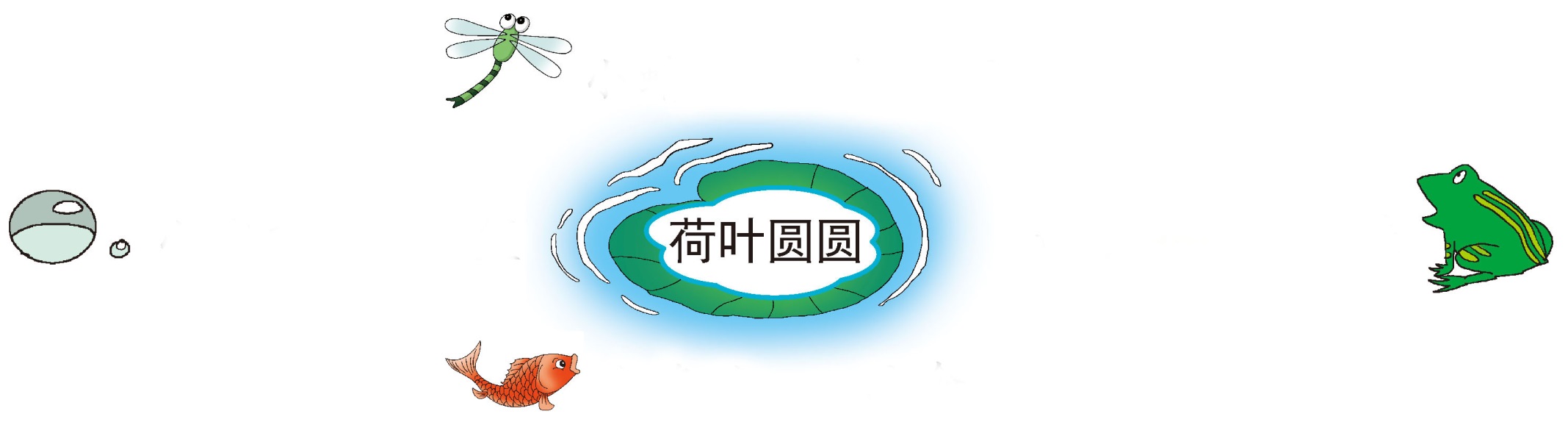 xiǎo  yú  ér
xiǎo  qīng  wā
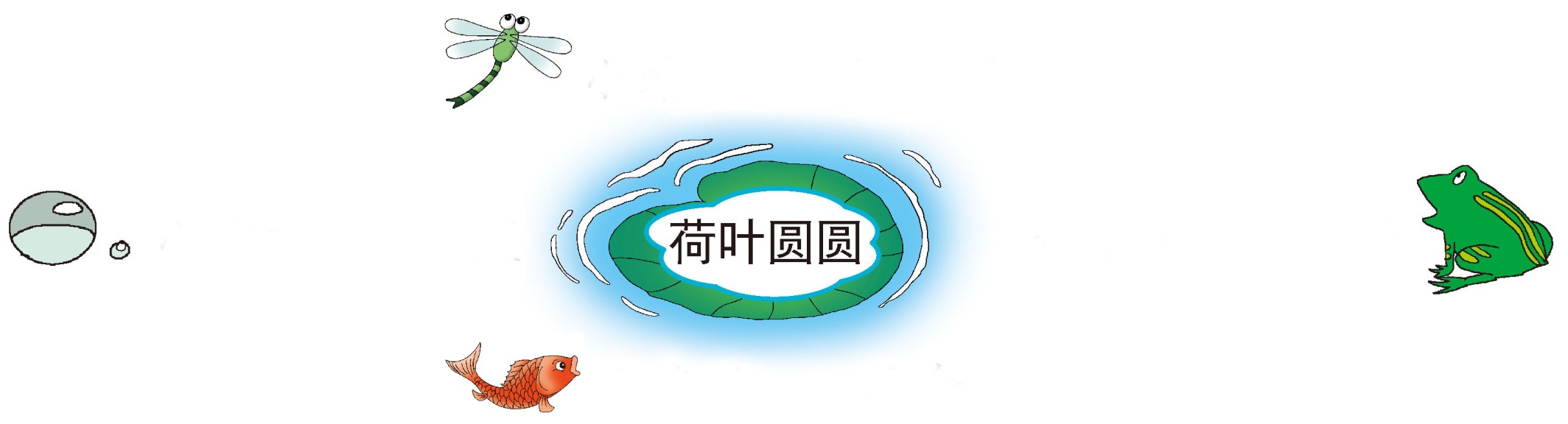 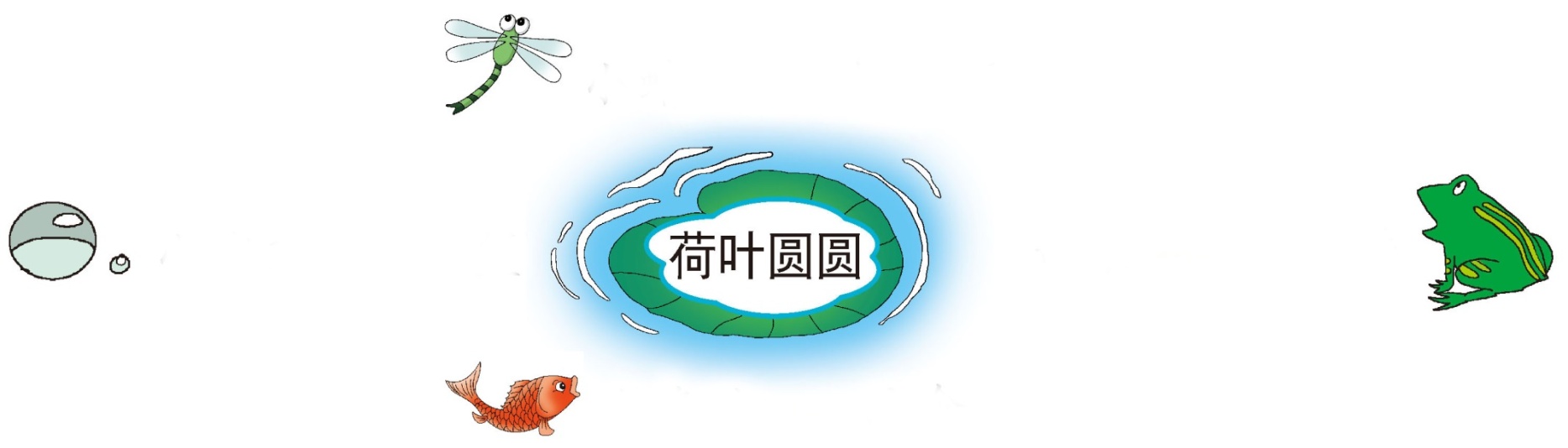 小鱼儿
小青蛙
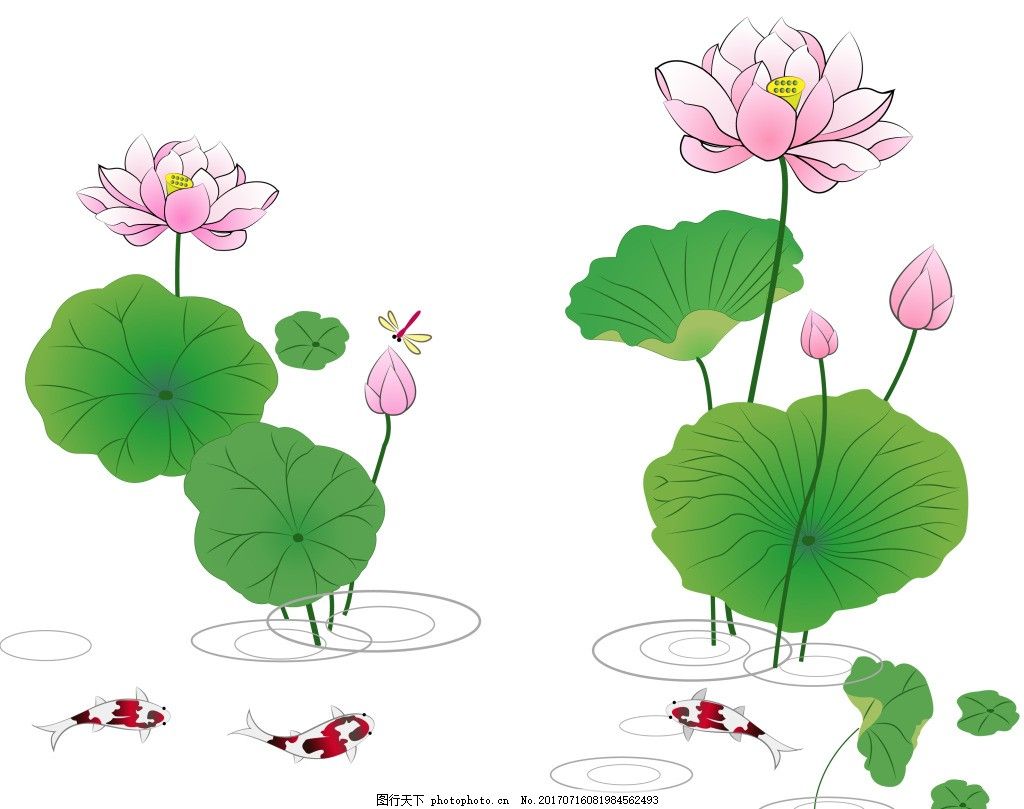 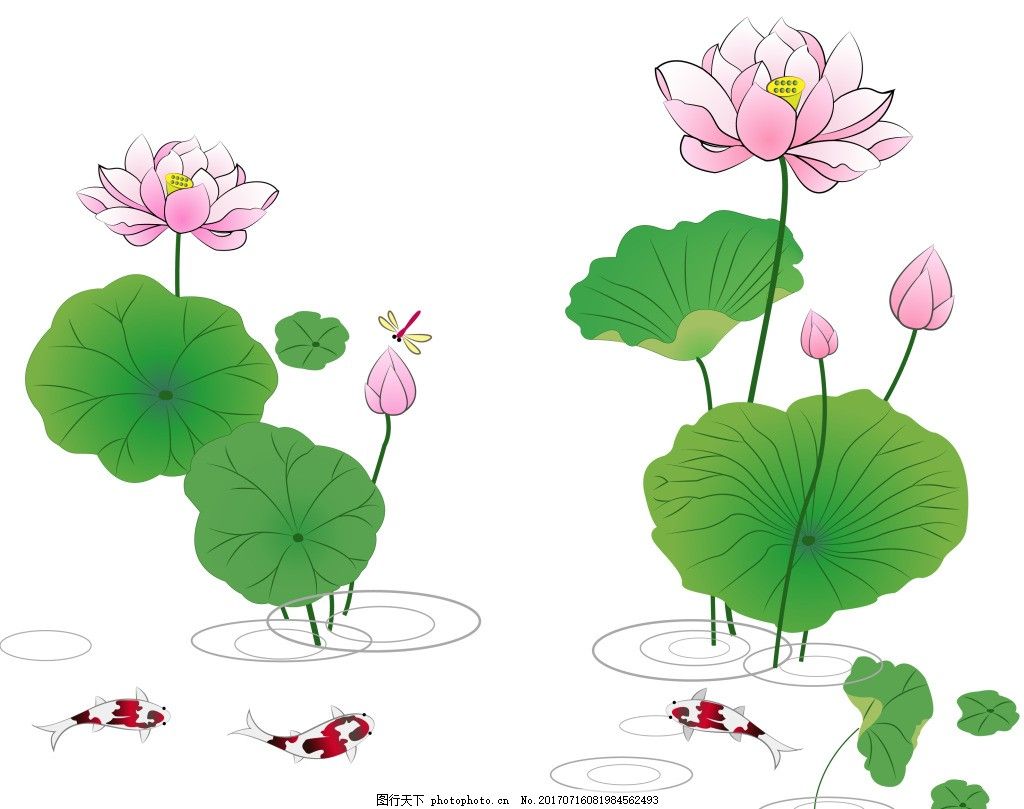 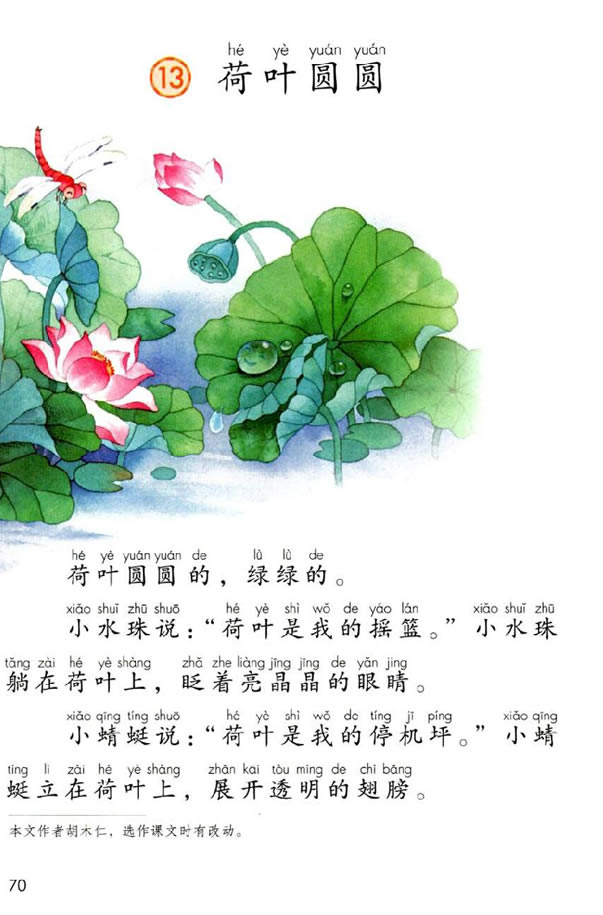 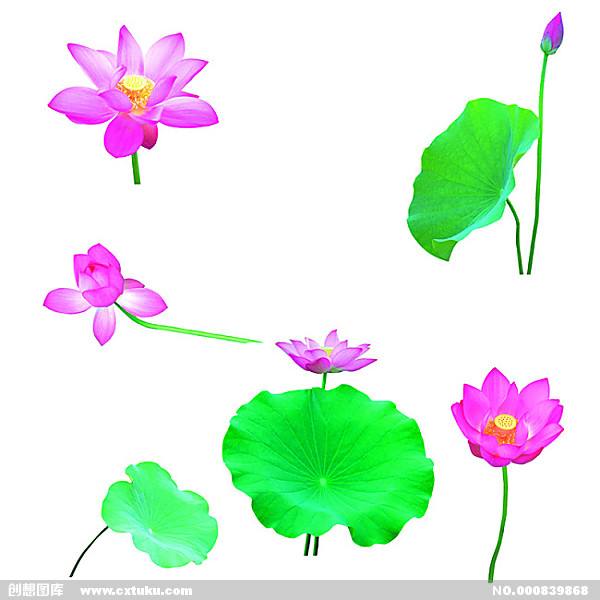 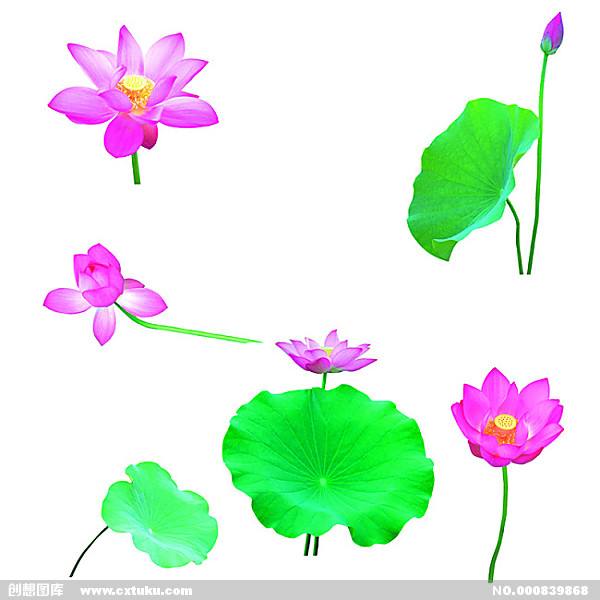 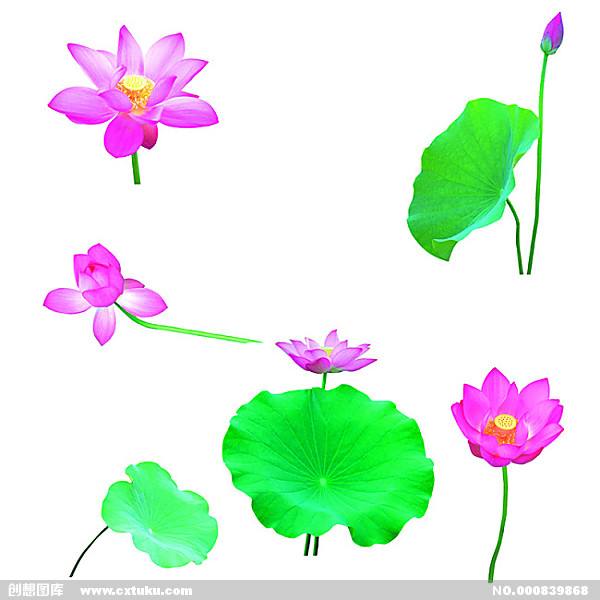 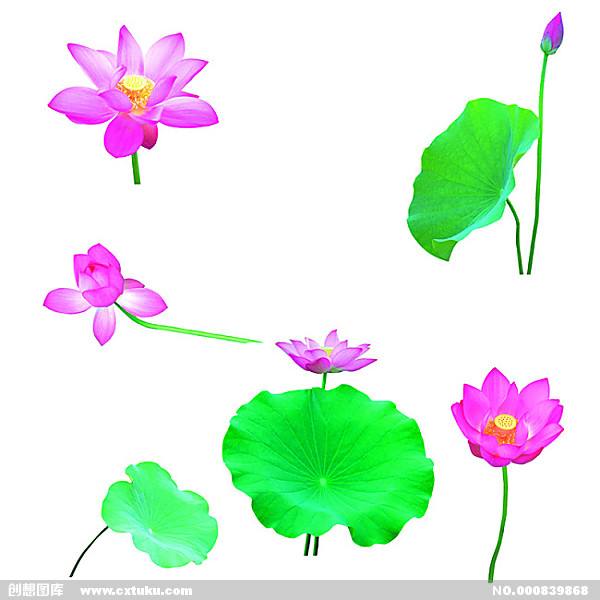 小鱼儿
小水珠
小蜻蜓
小青蛙
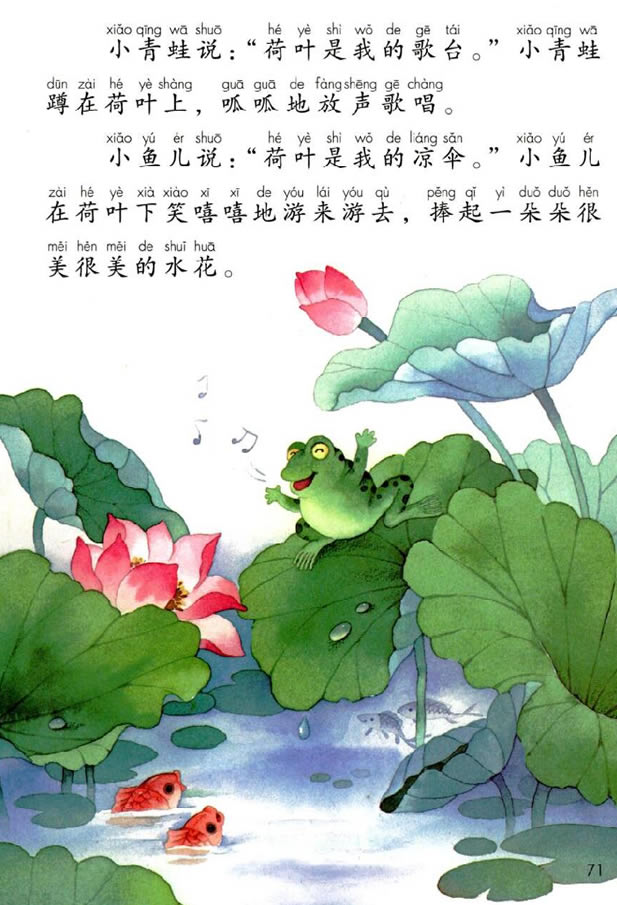 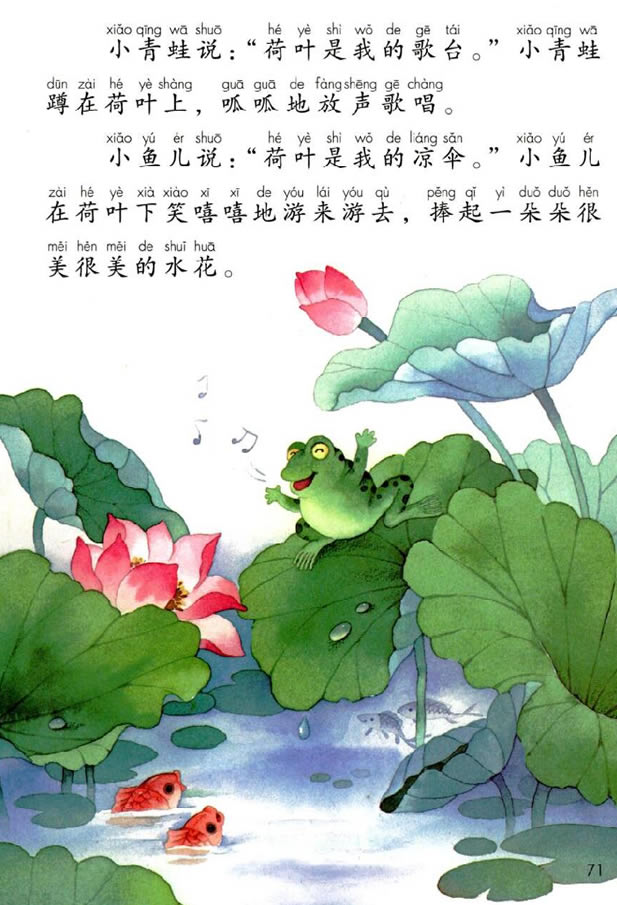 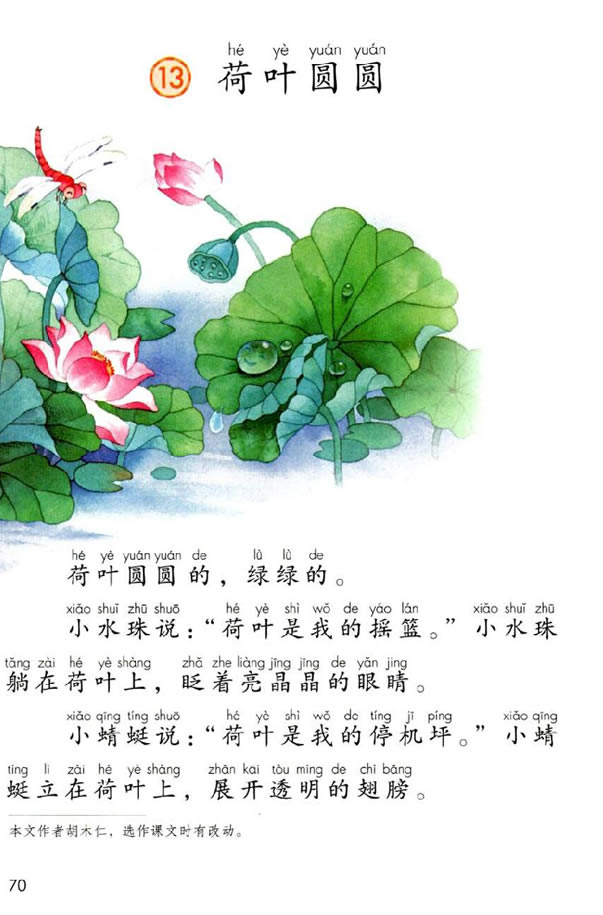 小水珠说：“荷叶是我的摇篮。”小水珠躺在荷叶上，眨着亮晶晶的眼睛。
xiǎo shuǐ zhū shuō       hé yè
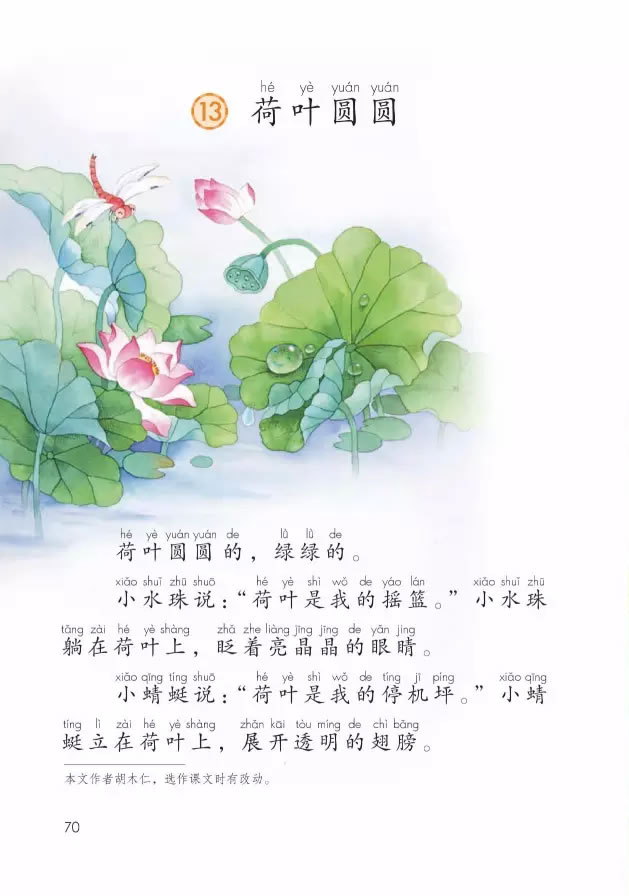 shì wǒ  de yáo lán         xiǎo shuǐ zhū
tǎng zài hé yè shàng  zhǎ zhe liàng jīng
jīng de yǎn jing
亮
加一加
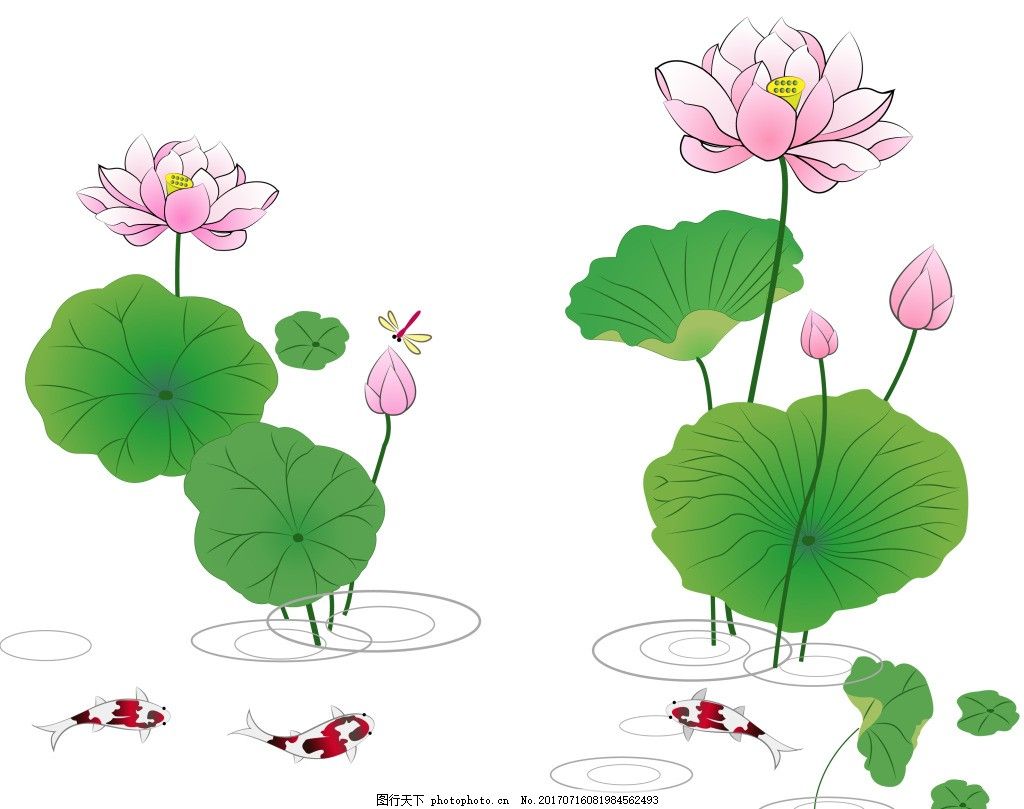 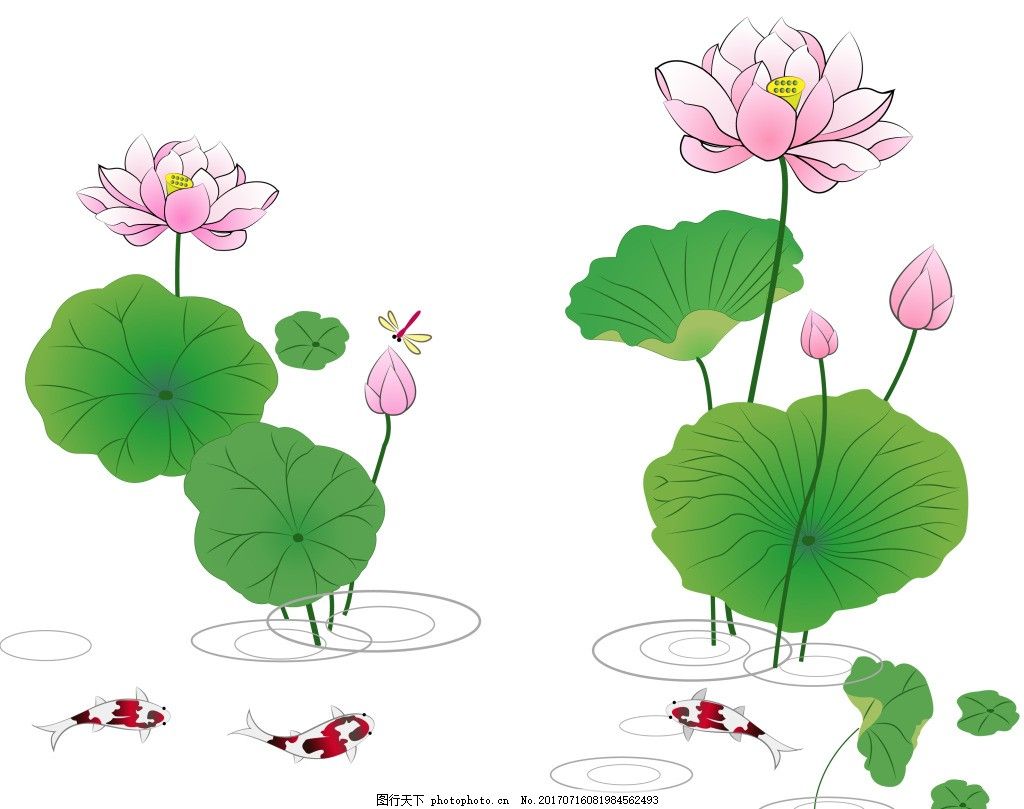 xiǎng liàng
yǎn jing
liàng jīng jīng
响亮
眼睛
的（    ）
亮晶晶
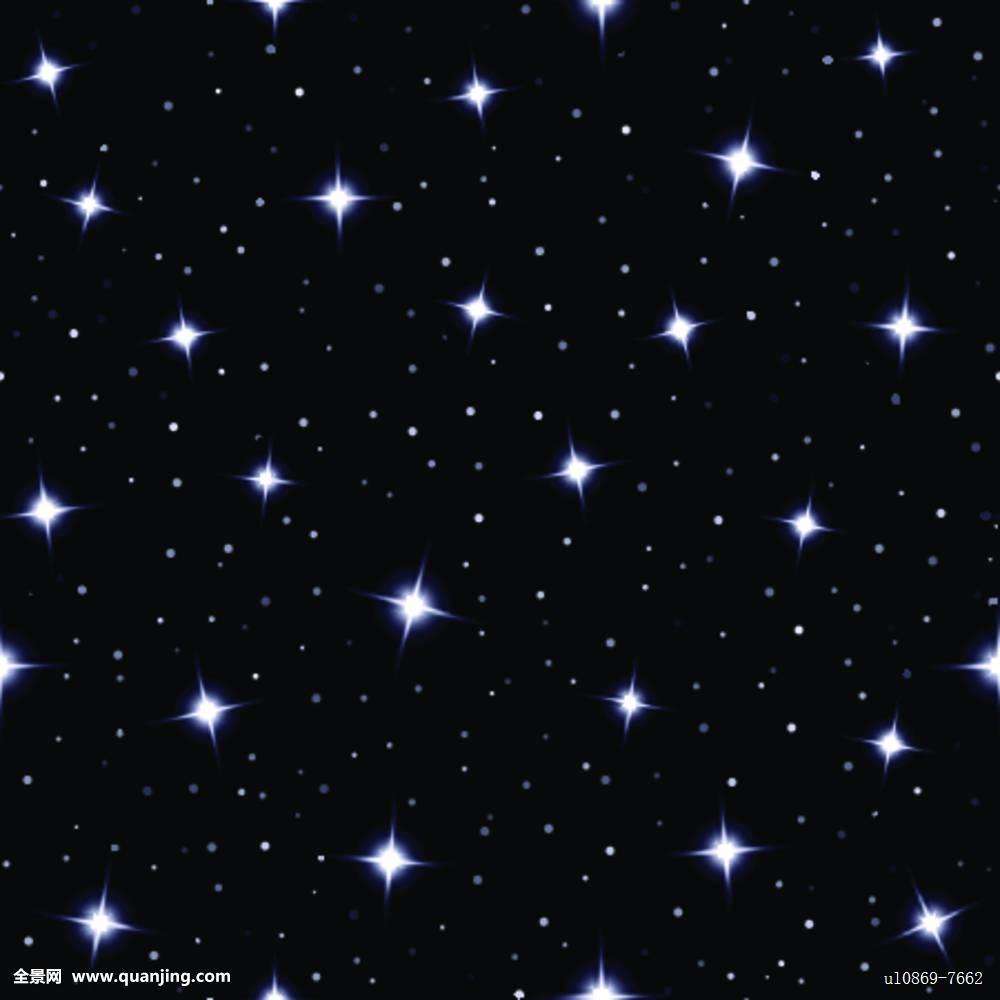 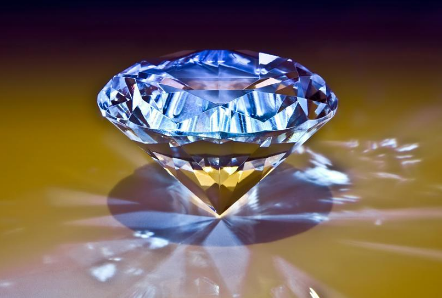 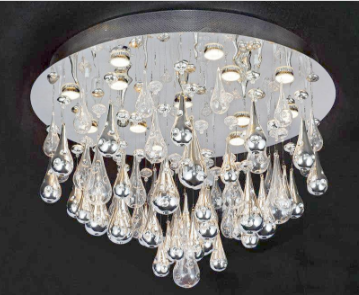 shuǐ jīng
zuàn shí
xīng xing
星星
水晶
钻石
小水珠说：“荷叶是我的摇篮。”小水珠躺在荷叶上，眨着亮晶晶的眼睛。
xiǎo shuǐ zhū shuō       hé yè
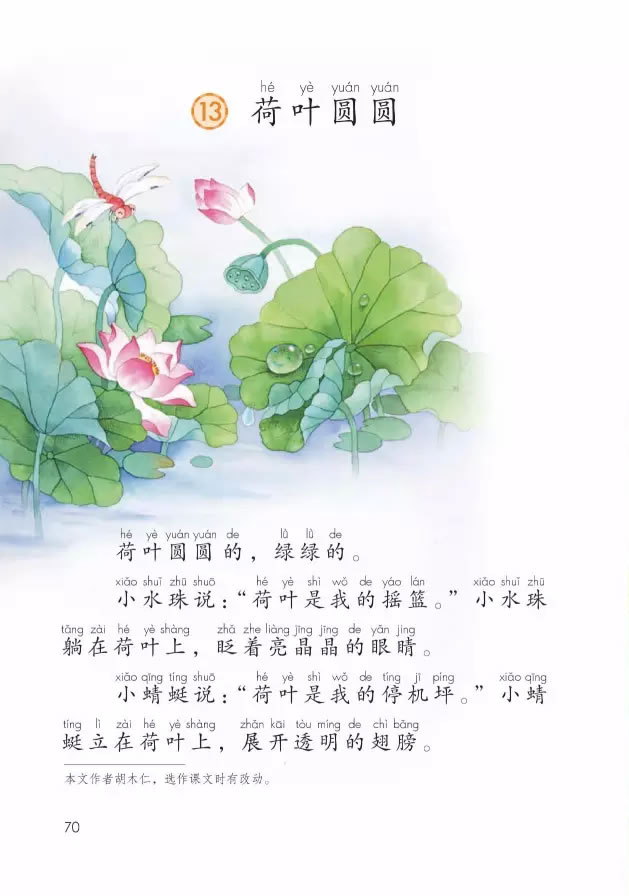 shì wǒ  de yáo lán         xiǎo shuǐ zhū
tǎng zài hé yè shàng  zhǎ zhe liàng jīng
jīng de yǎn jing
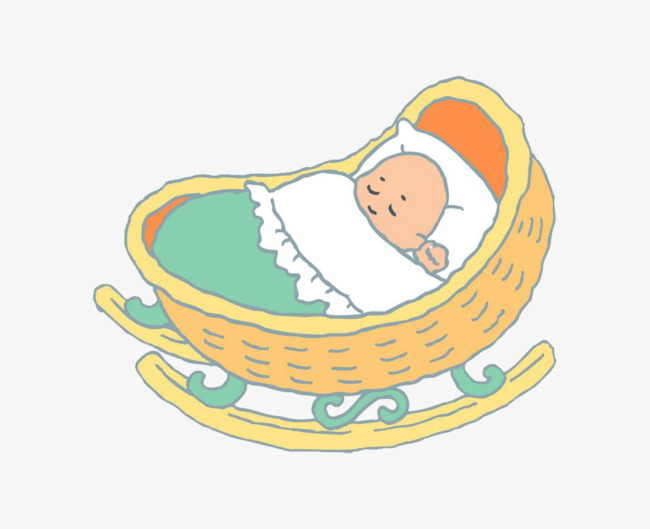 tǎng
躺
身
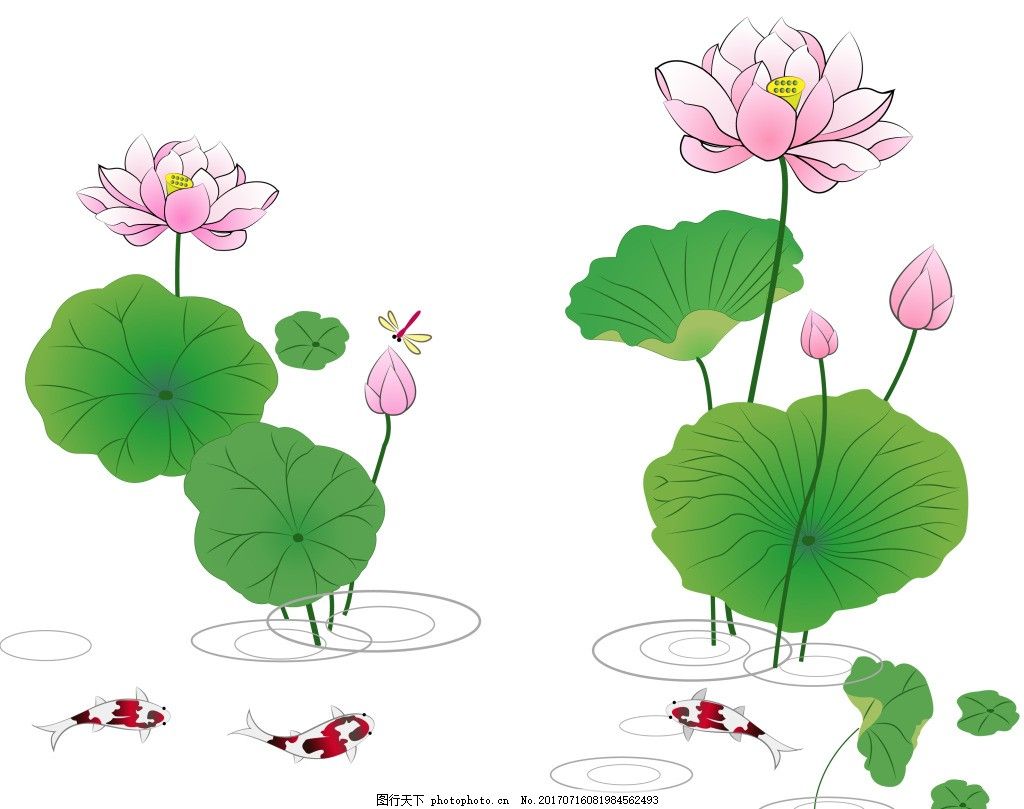 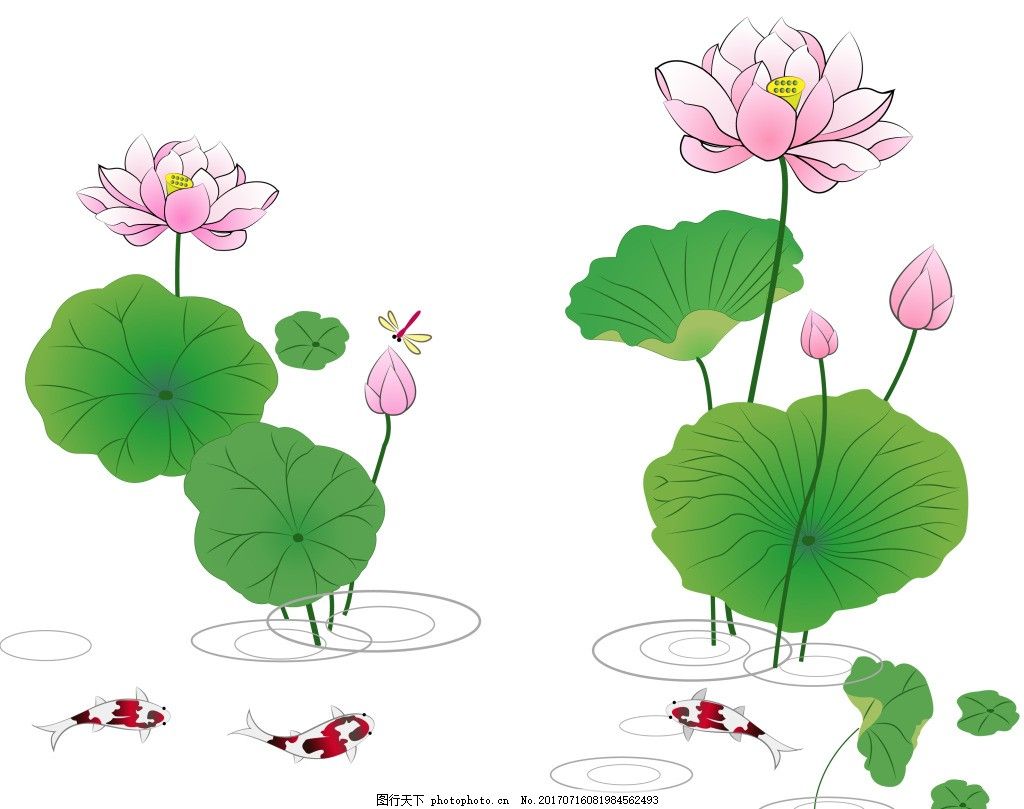 yáo  lán
摇篮
小水珠说：“荷叶是我的摇篮。”小水珠躺在荷叶上，眨着亮晶晶的眼睛。
xiǎo shuǐ zhū shuō       hé yè
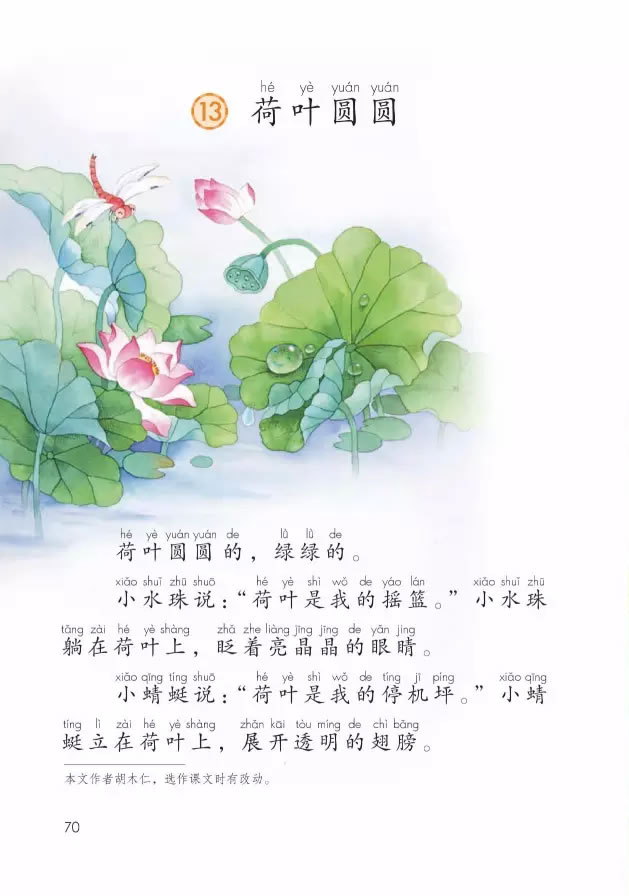 shì wǒ  de yáo lán         xiǎo shuǐ zhū
tǎng zài hé yè shàng  zhǎ zhe liàng jīng
jīng de yǎn jing
小蜻蜓说：“荷叶是我的停机坪。”小蜻蜓立在荷叶上，展开透明的翅膀。
xiǎo qīng tíng shuō        hé  yè
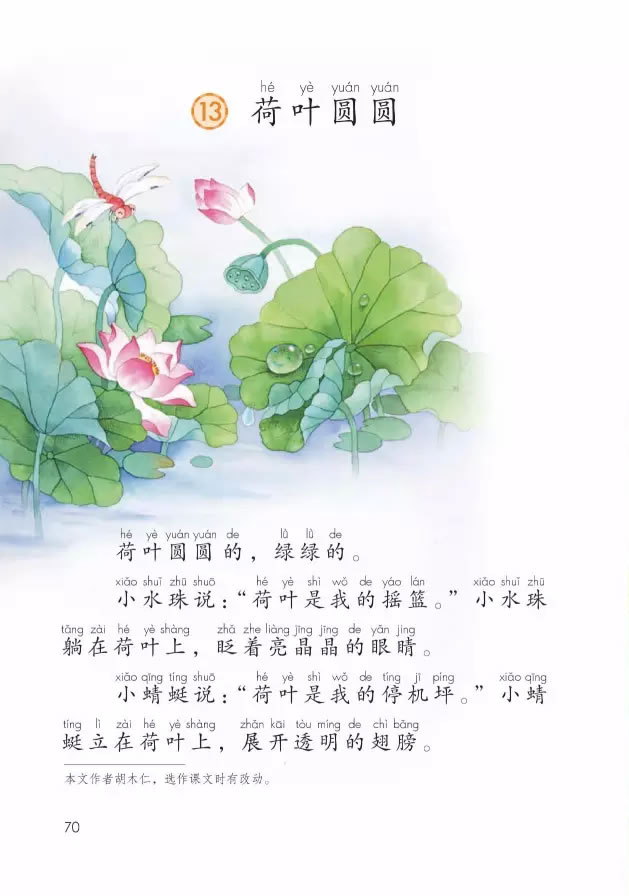 shì  wǒ  de tíng jī píng          xiǎo qīng
tíng lì  zài  hé  yè  shàng    zhǎn kāi tòu
míng de chì bǎng
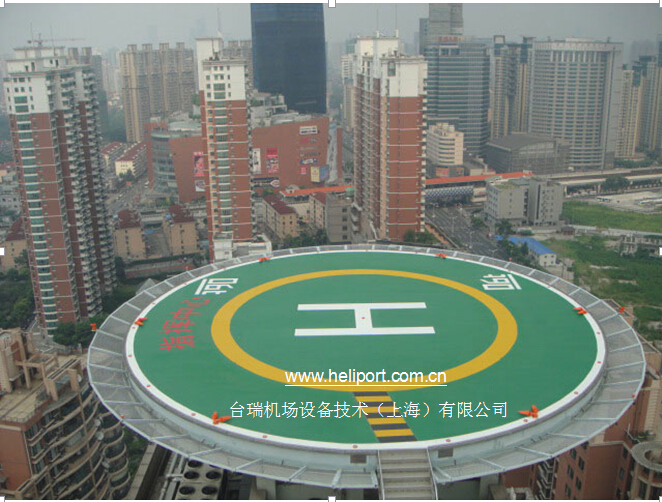 机
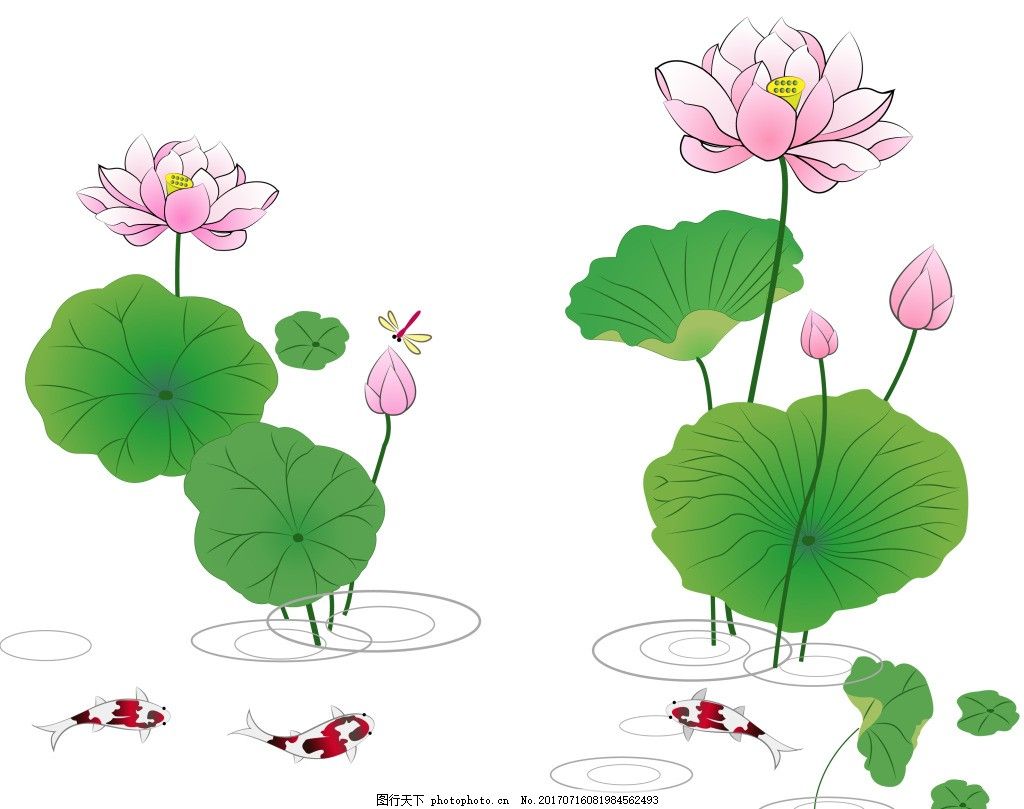 木+几
tíng jī píng
停机坪
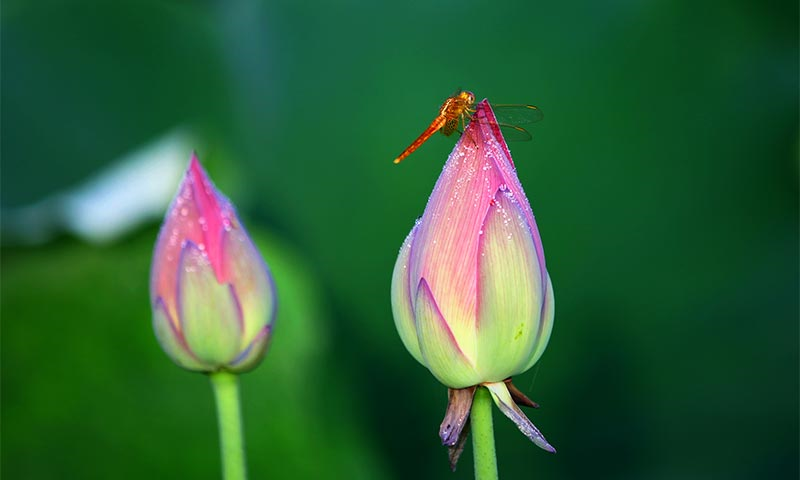 xiǎo   hé  cái  lù  jiān  jiān  jiǎo        zǎo  yǒu  qīng  tíng  lì  shàng  tóu
小荷才露尖尖角，早有蜻蜓立上头。
小蜻蜓说：“荷叶是我的停机坪。”小蜻蜓立在荷叶上，展开透明的翅膀。
xiǎo qīng tíng shuō        hé  yè
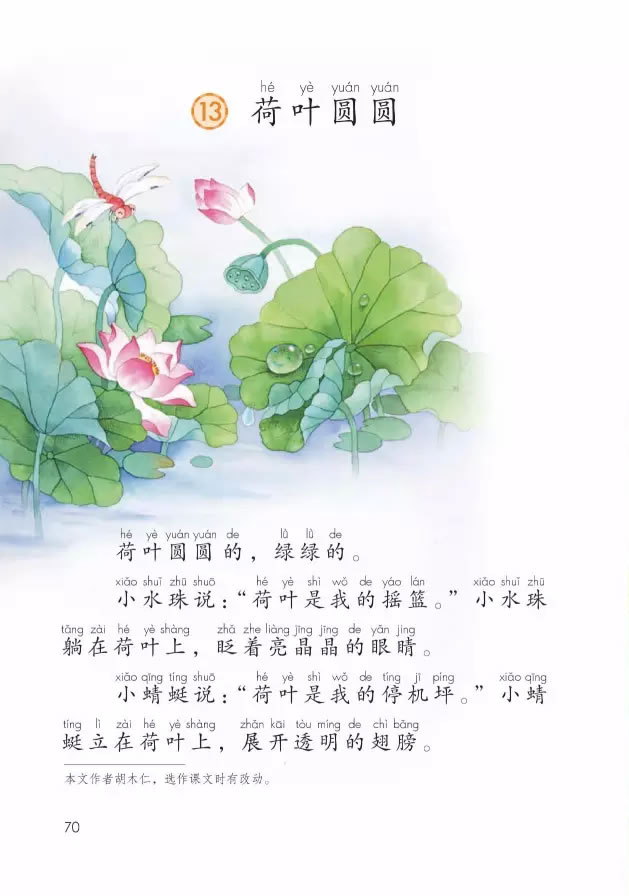 shì  wǒ  de tíng jī píng          xiǎo qīng
tǐng lì  zài  hé  yè  shàng    zhǎn kāi tòu
míng de chì bǎng
小青蛙说：“荷叶是我的歌台。”小青蛙蹲在荷叶上，呱呱地放声歌唱。
xiǎo qīng wā shuō         hé yè shì
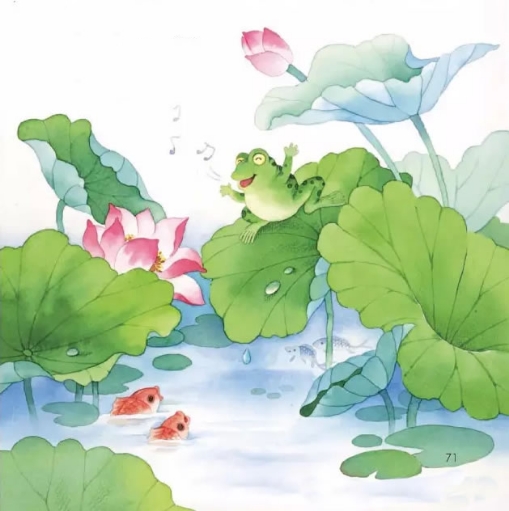 wǒ  de  gē  tái         xiǎo qīng wā dūn
zài hé  yè shàng    guā guā de fàng shēng
gē chàng
讲台
阳台
平台
舞台
jiǎng tái
？
gē  tái
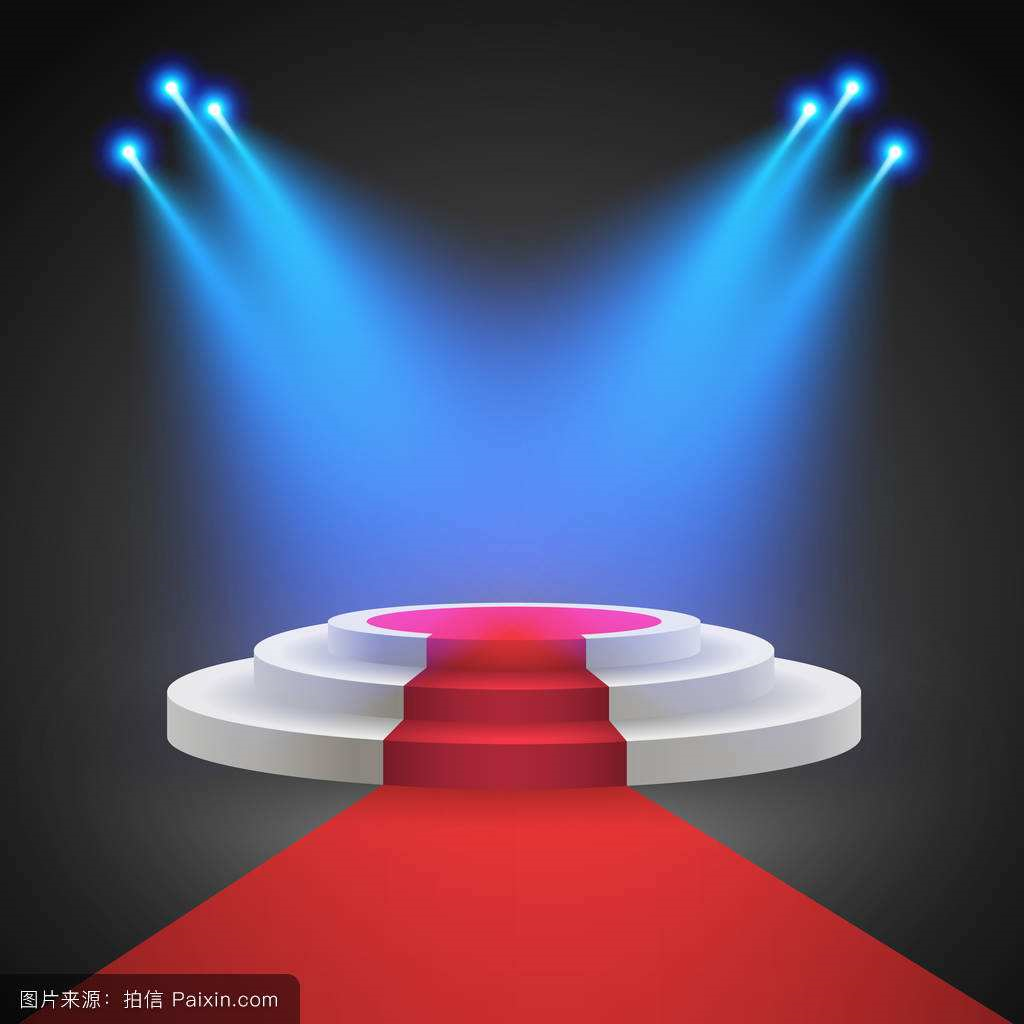 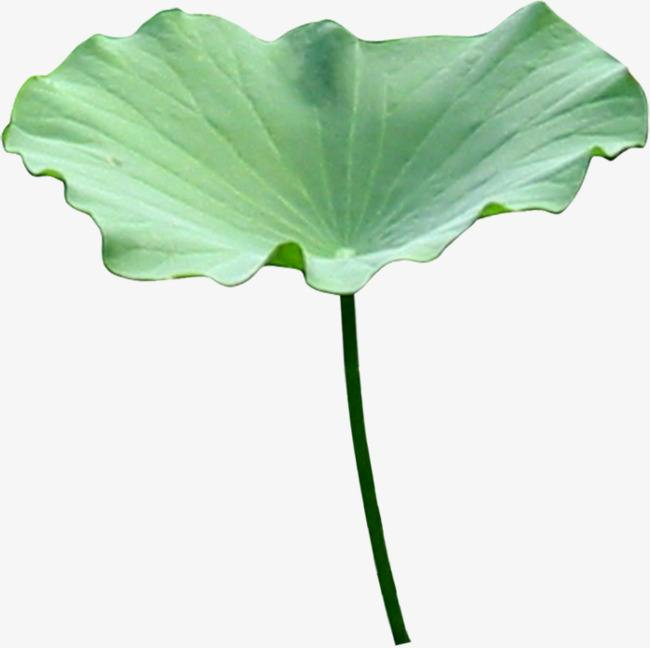 歌台
yáng tái
píng tái
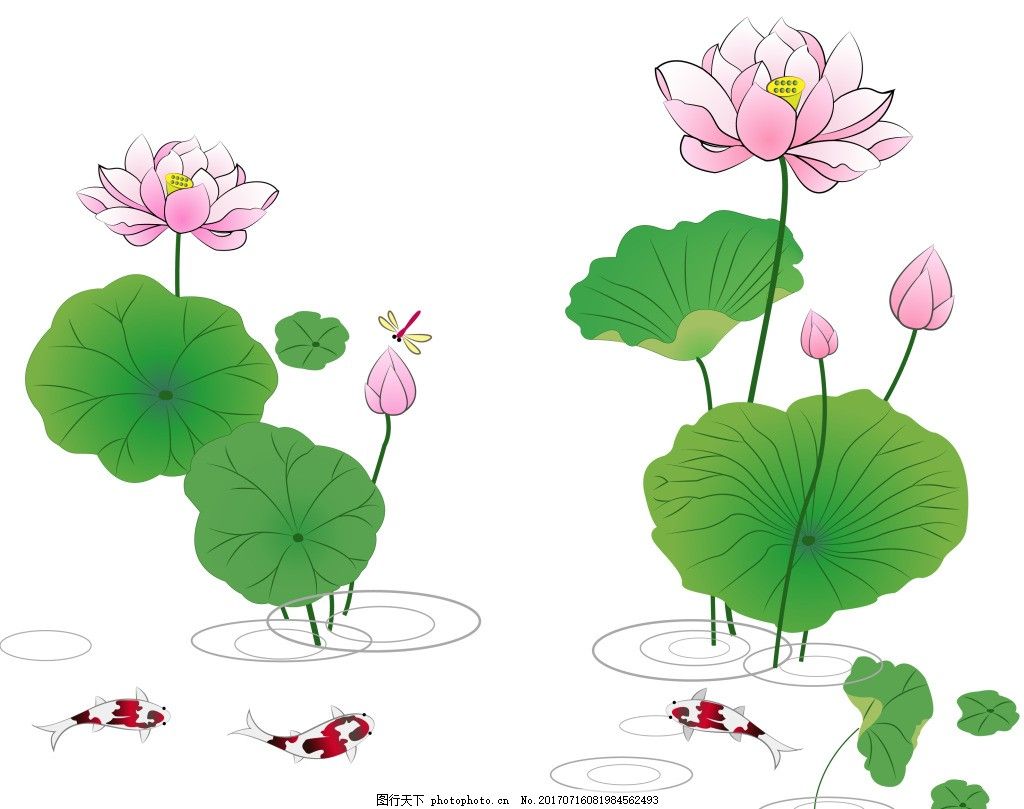 wǔ  tái
xiǎo qīng wā  zài gē  tái shàng gàn shén me
小青蛙在歌台上干什么？
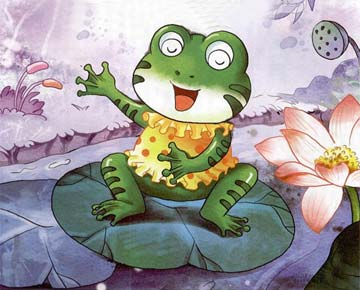 guā guā de fàng shēng gē chàng
呱呱地放声歌唱
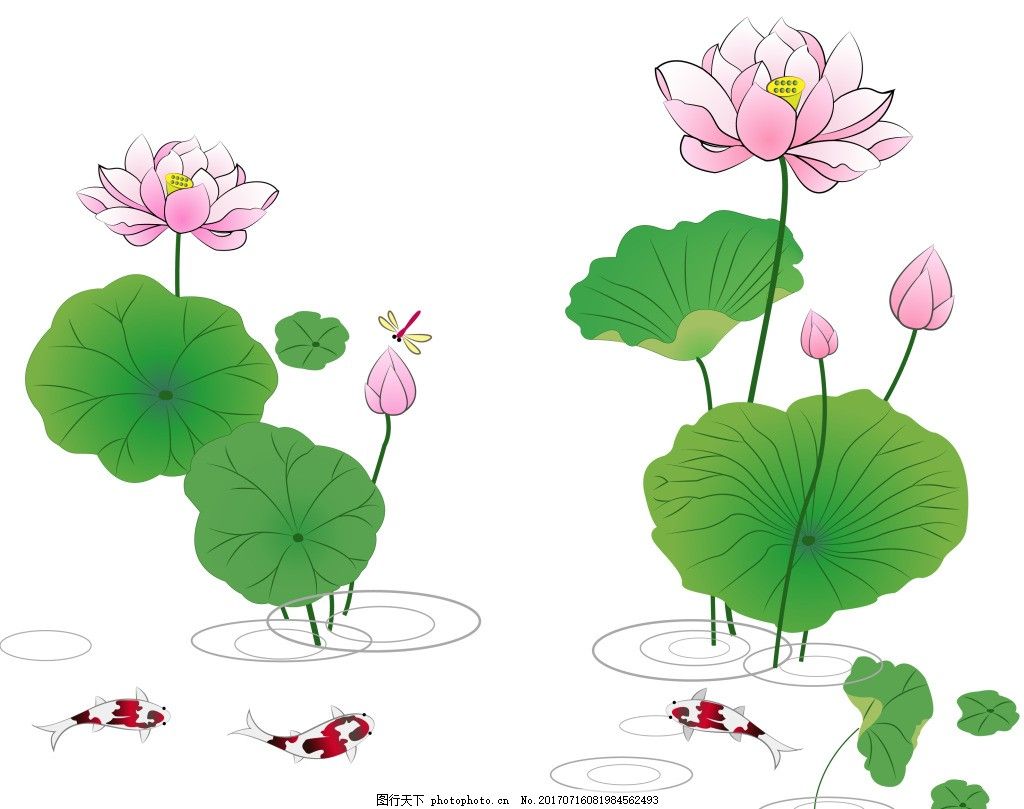 小青蛙说：“荷叶是我的歌台。”小青蛙蹲在荷叶上，呱呱地放声歌唱。
xiǎo qīng wā shuō         hé yè shì
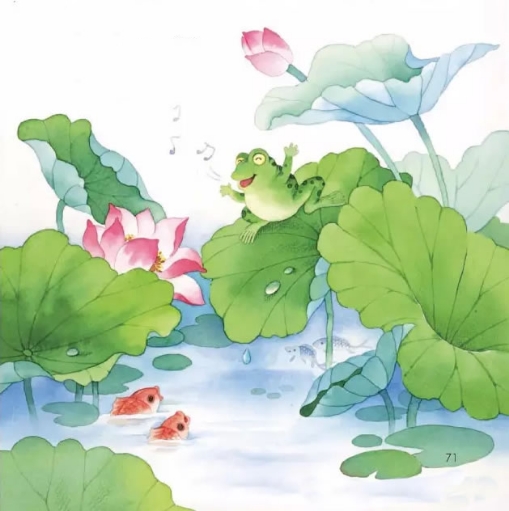 wǒ  de  gē  tái         xiǎo qīng wā dūn
zài hé  yè shàng    guā guā de fàng shēng
gē chàng
小鱼儿说：“荷叶是我的凉伞。”小鱼儿在荷叶下笑嘻嘻地游来游去，捧起一朵朵很美很美的水花。
xiǎo yú  ér shuō         hé  yè  shì  wǒ  de
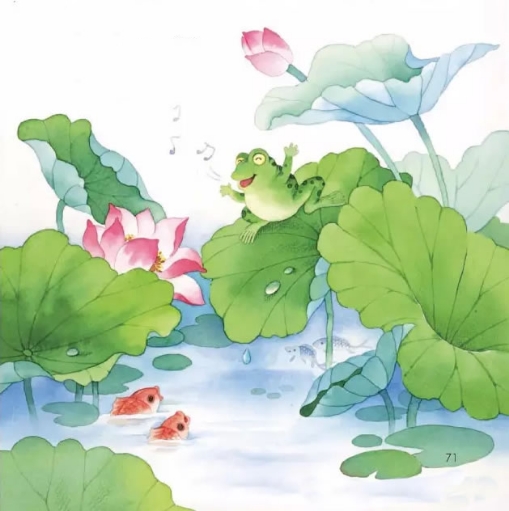 liáng sǎn        xiǎo yú  ér zài  hé yè  xià xiào xī
xī  de  yóu lái yóu qù     pěng qǐ  yì duǒ  duǒ hěn
měi hěn měi de shuǐ huā
鱼
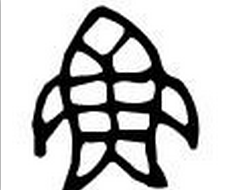 鱼
楷书
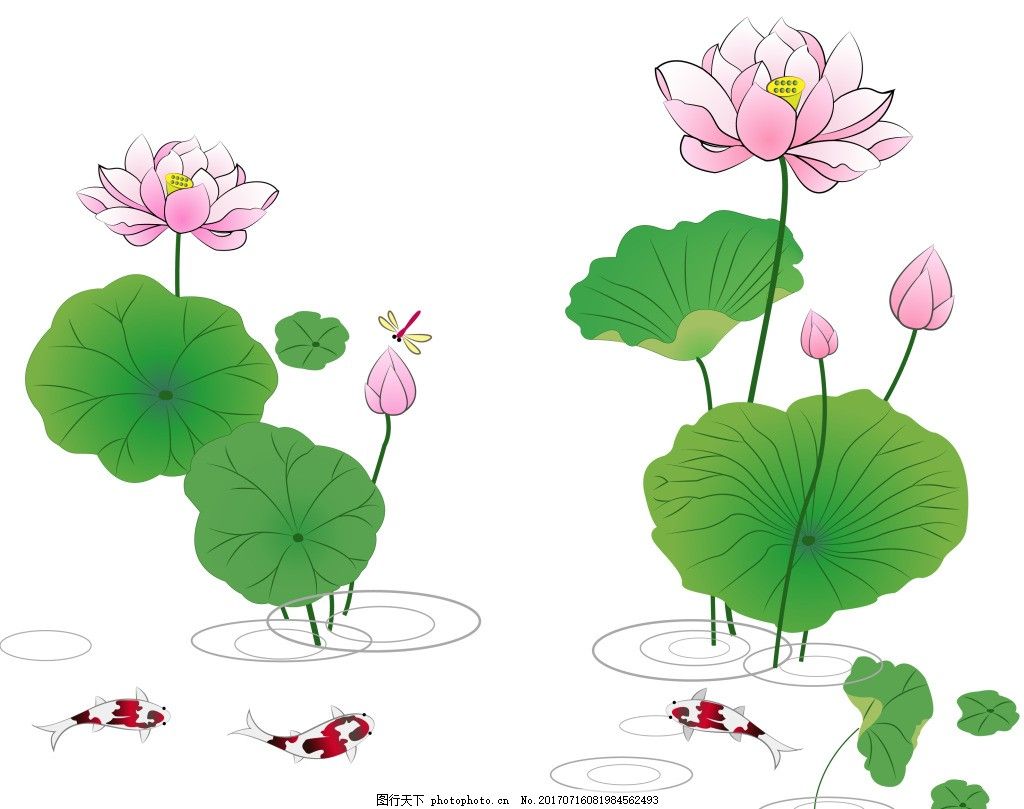 甲骨文
鱼头
鱼身
鱼尾
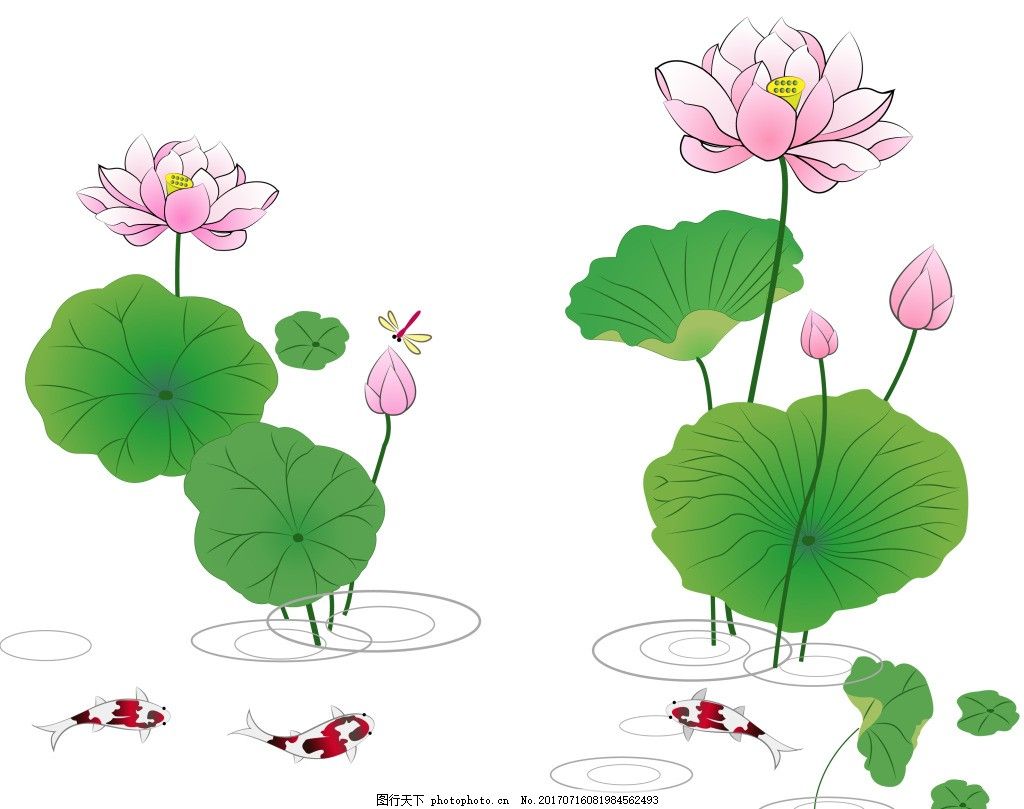 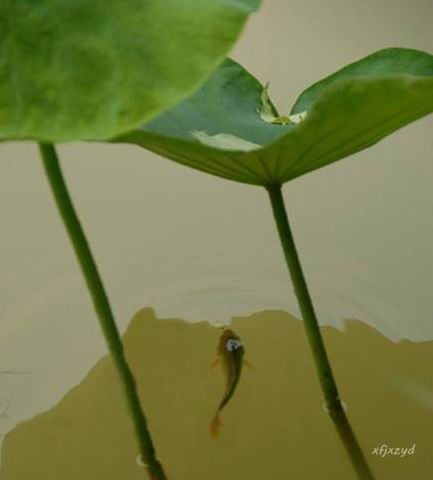 liáng sǎn
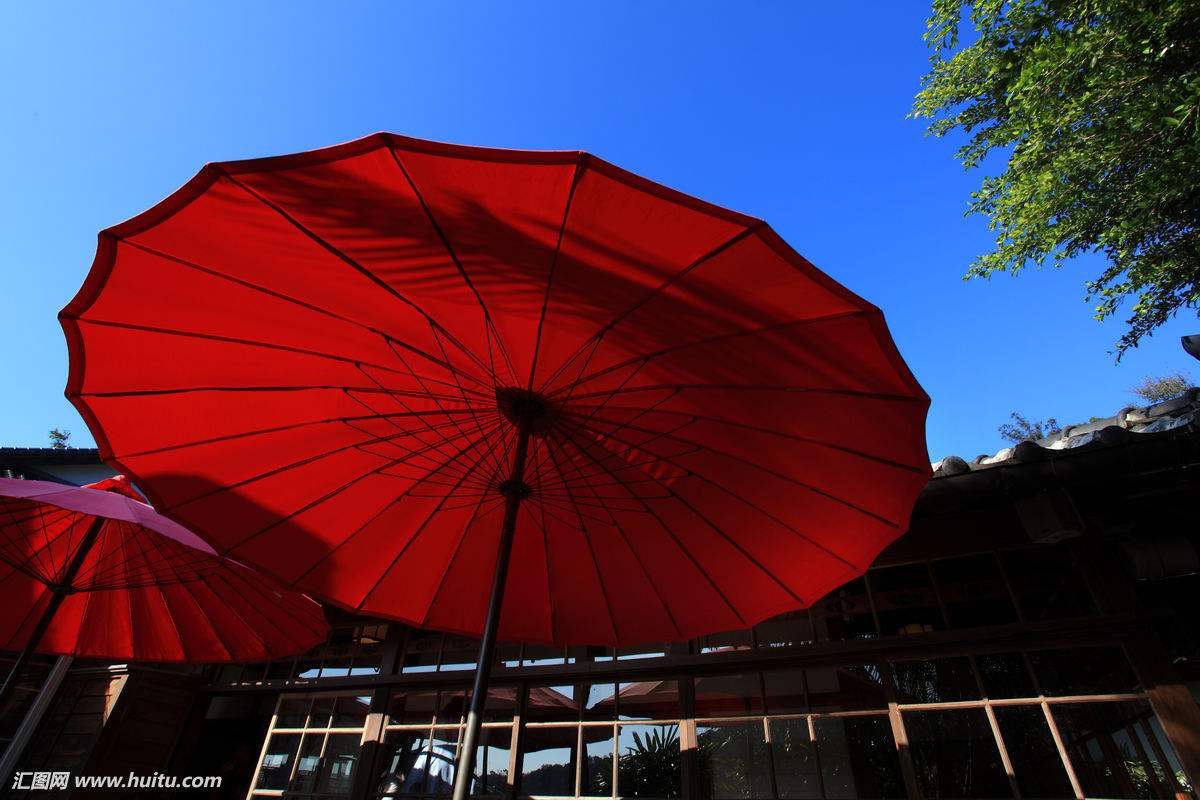 凉伞
xiào  xī  xī
笑嘻嘻
yóu  lái  yóu  qù
笑嘻嘻地游来游去
xiào  xī   xī  de
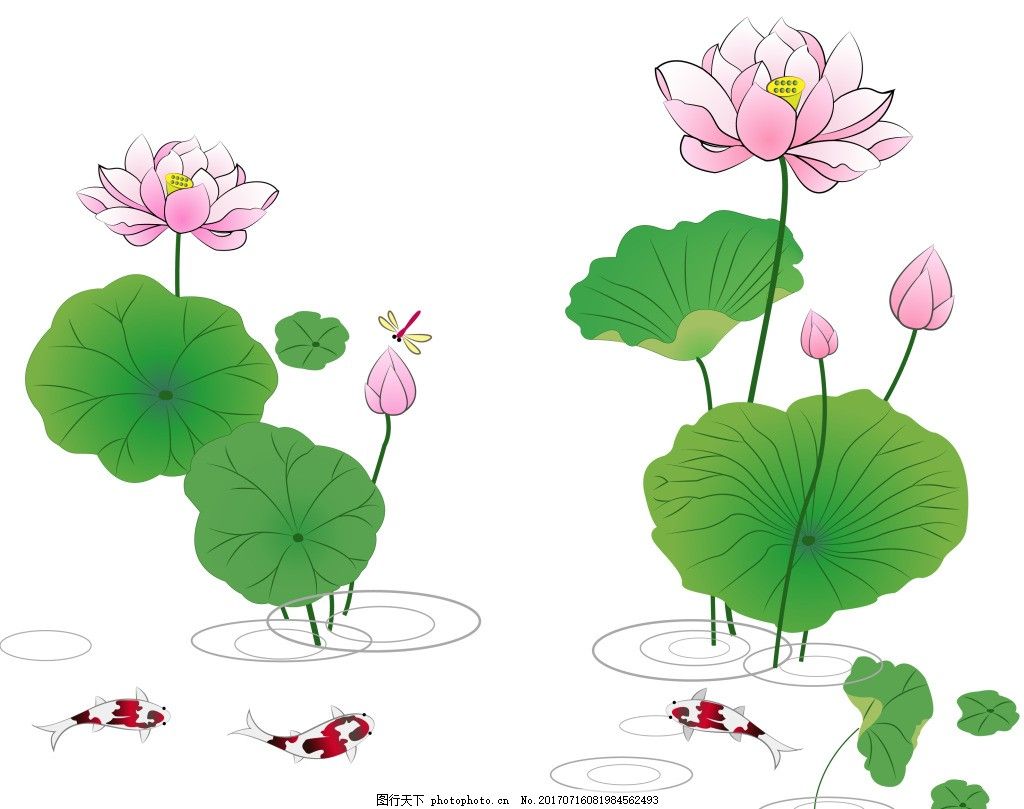 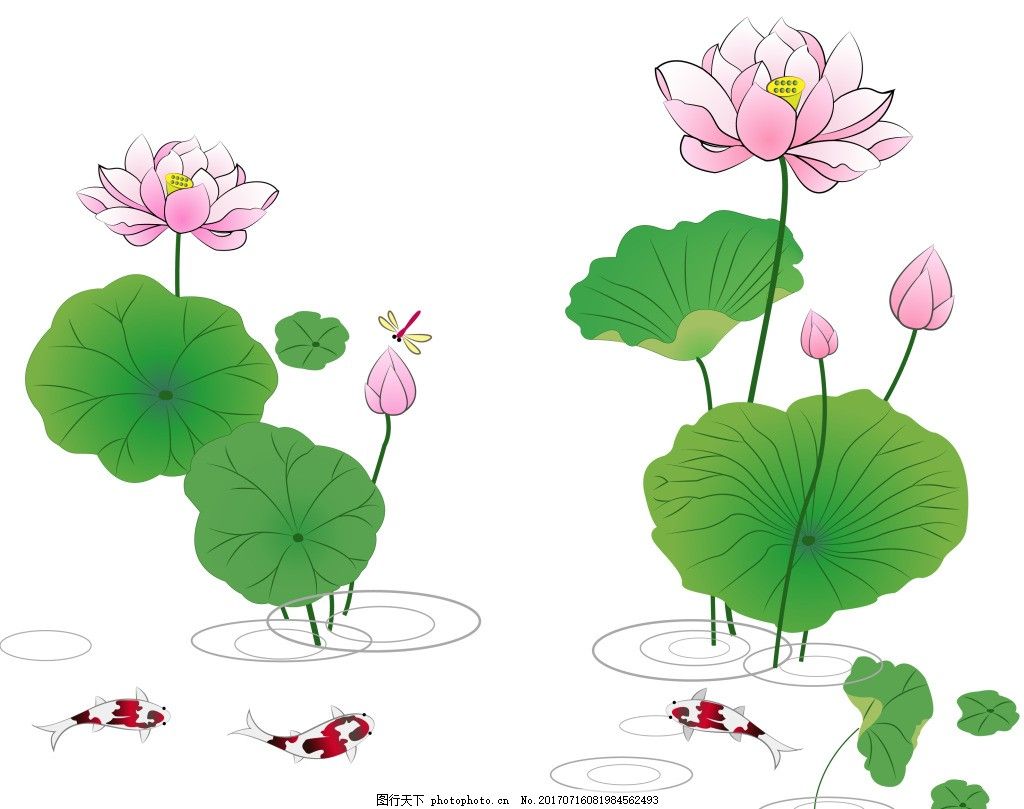 朵
hěn  měi hěn  měi  de  shuǐ  huā
一朵
朵
很美很美的水花
dié     cí
叠词
一（  ）（  ）
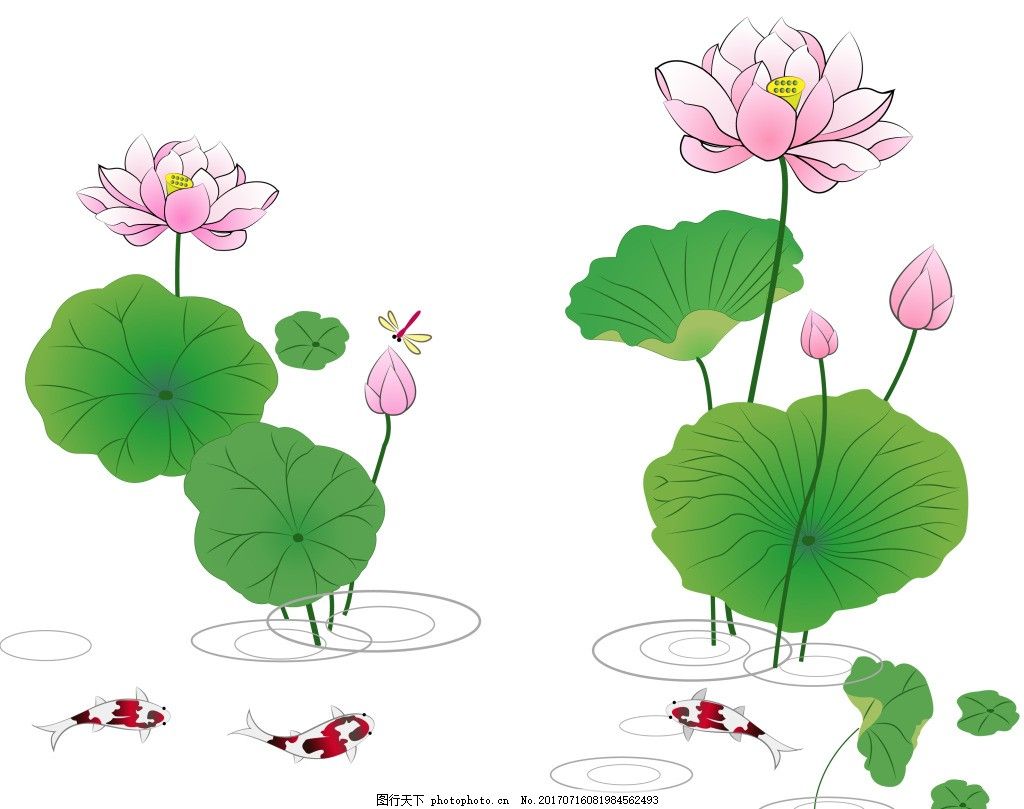 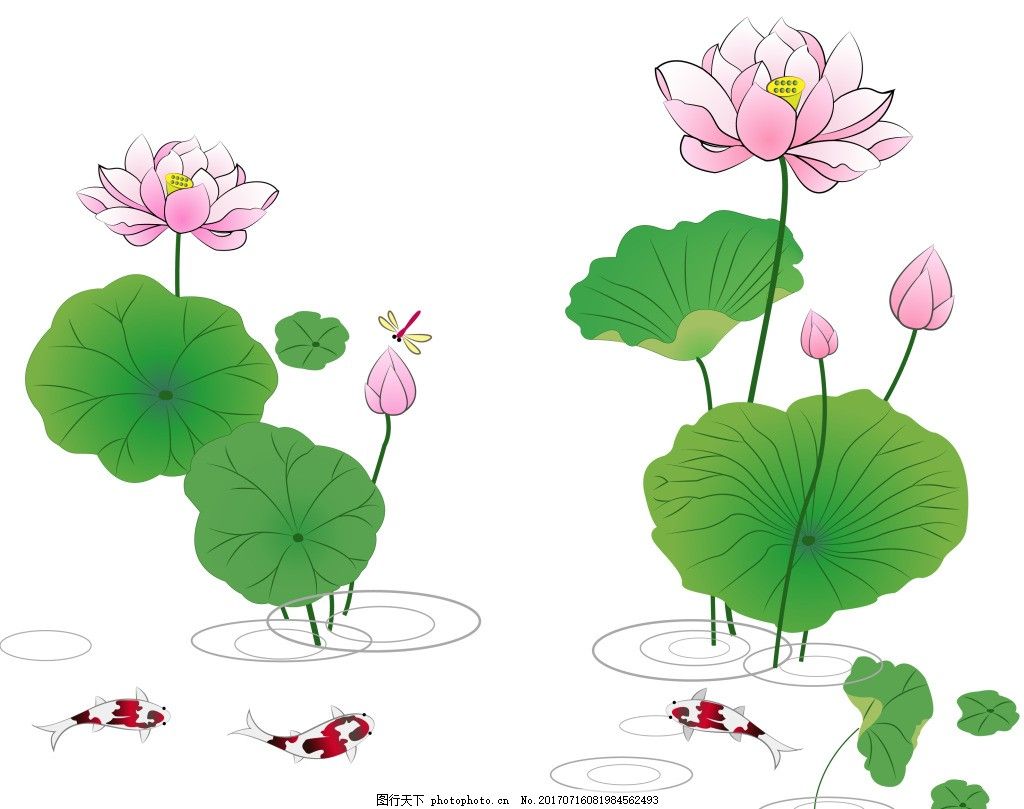 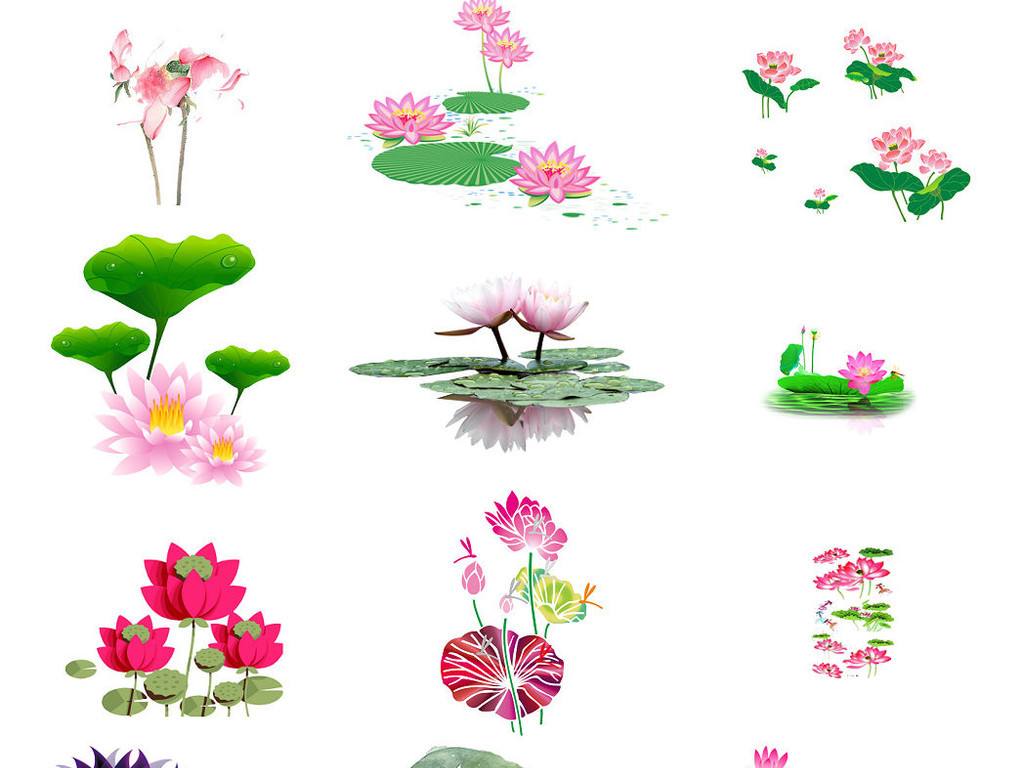 小鱼儿说：“荷叶是我的凉伞。”小鱼儿在荷叶下笑嘻嘻地游来游去，捧起一朵朵很美很美的水花。
xiǎo yú  ér shuō         hé  yè  shì  wǒ  de
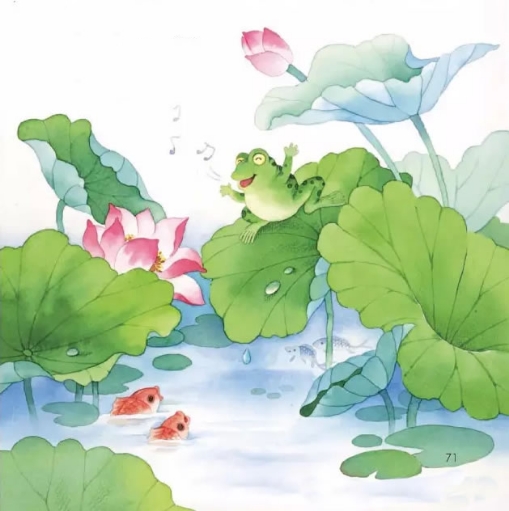 liáng sǎn        xiǎo yú  ér zài  hé yè  xià xiào xī
xī  de  yóu lái yóu qù     pěng qǐ  yì duǒ  duǒ hěn
měi hěn měi de shuǐ huā
机
亮
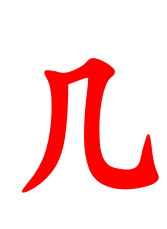 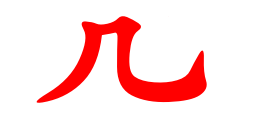 右边：瘦长
下方：扁扁的
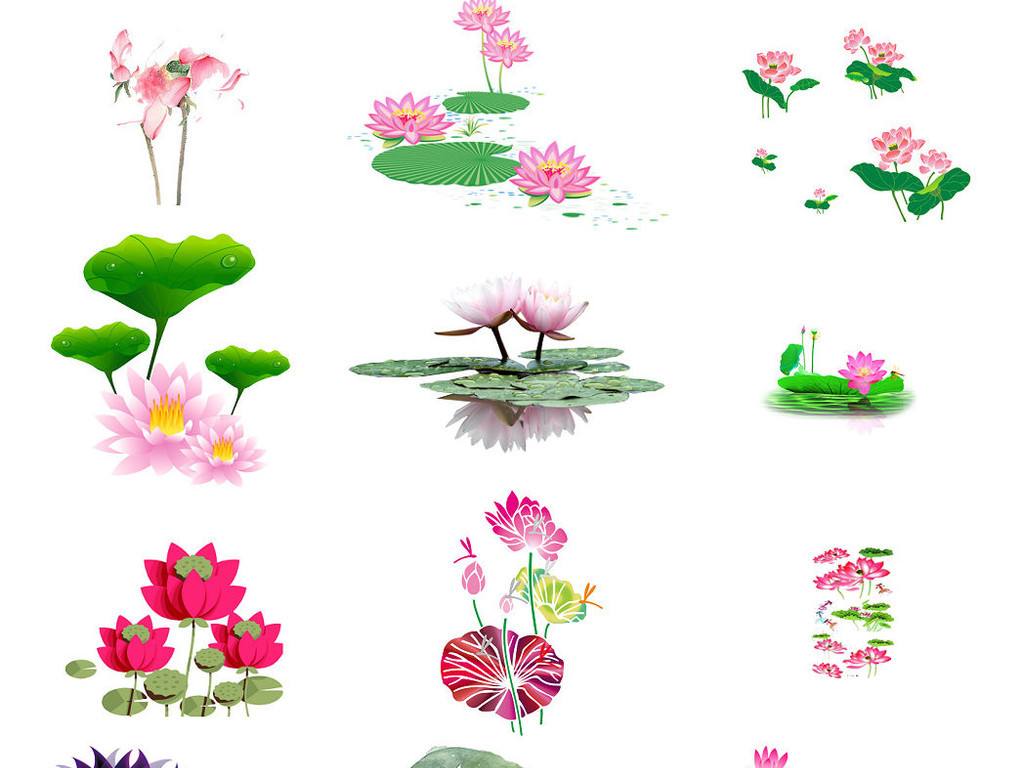 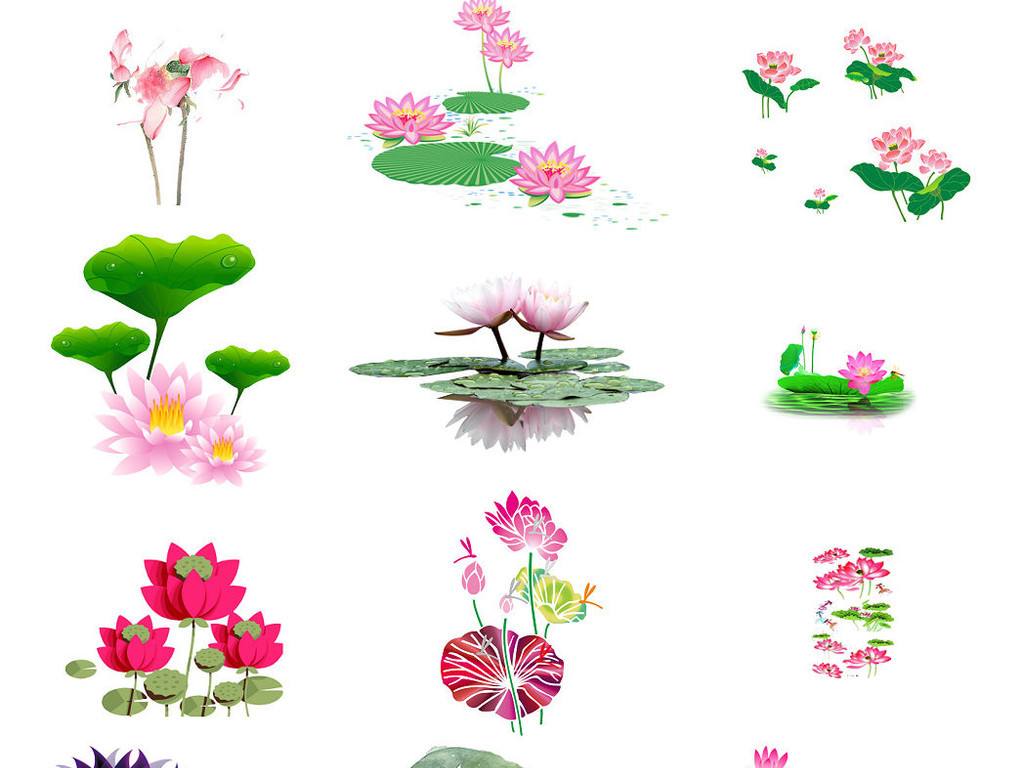 荷叶圆圆
　  荷叶圆圆的，绿绿的。
　  小水珠说：“荷叶是我的摇篮。”小水珠躺在荷叶上，眨着亮晶晶的眼睛。
　  小蜻蜓说：“荷叶是我的停机坪。”小蜻蜓立在荷叶上，展开透明的翅膀。
　  小青蛙说：“荷叶是我的歌台。”小青蛙蹲在荷叶上，呱呱地放声歌唱。
　  小鱼儿说：“荷叶是我的凉伞。”小鱼儿在荷叶下笑嘻嘻地游来游去，捧起一朵朵很美很美的水花。
1
2
3
4
5
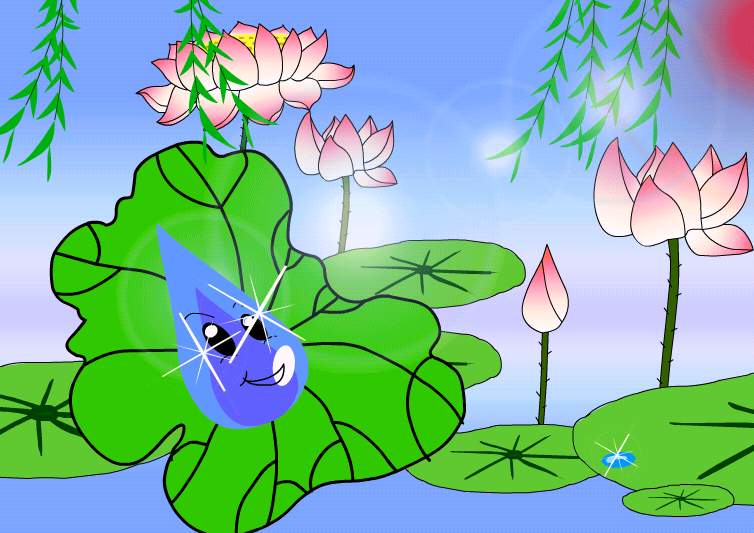 摇篮
小水珠说：荷叶是我的    。
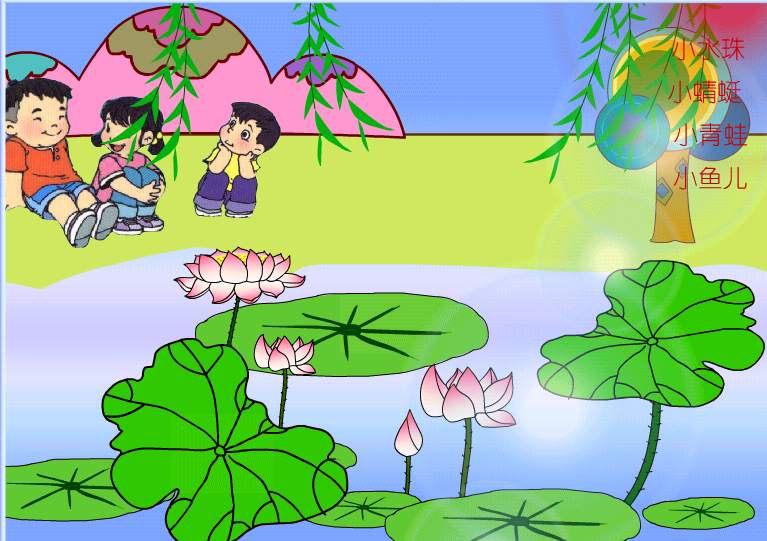 小蜻蜓说：荷叶是我的      。
停机坪
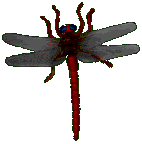 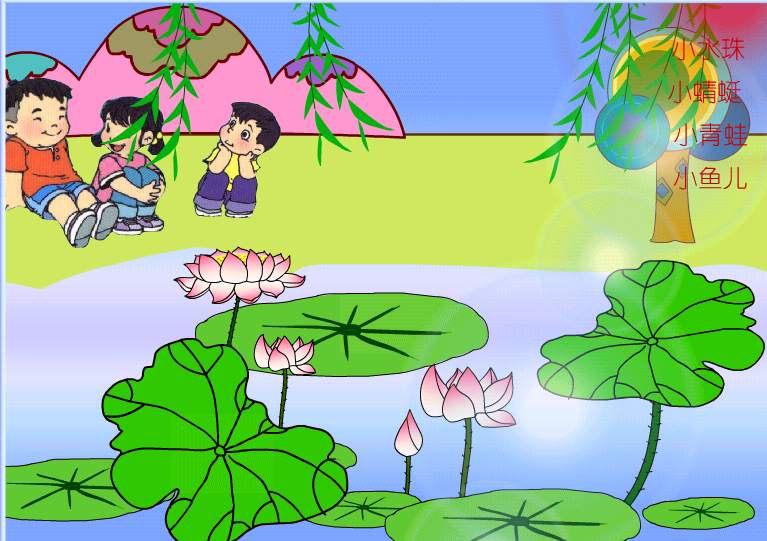 小青蛙说：荷叶是我的     。
歌台
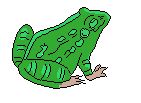 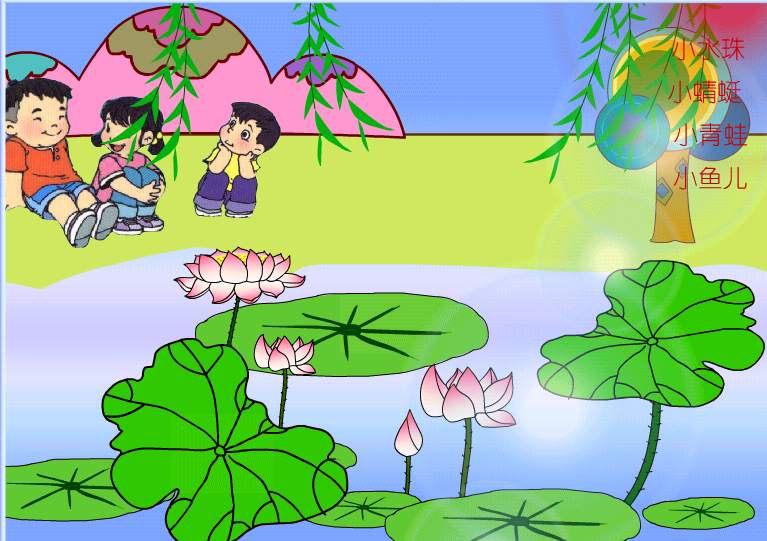 凉伞
小鱼儿说：荷叶是我的     。
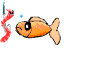 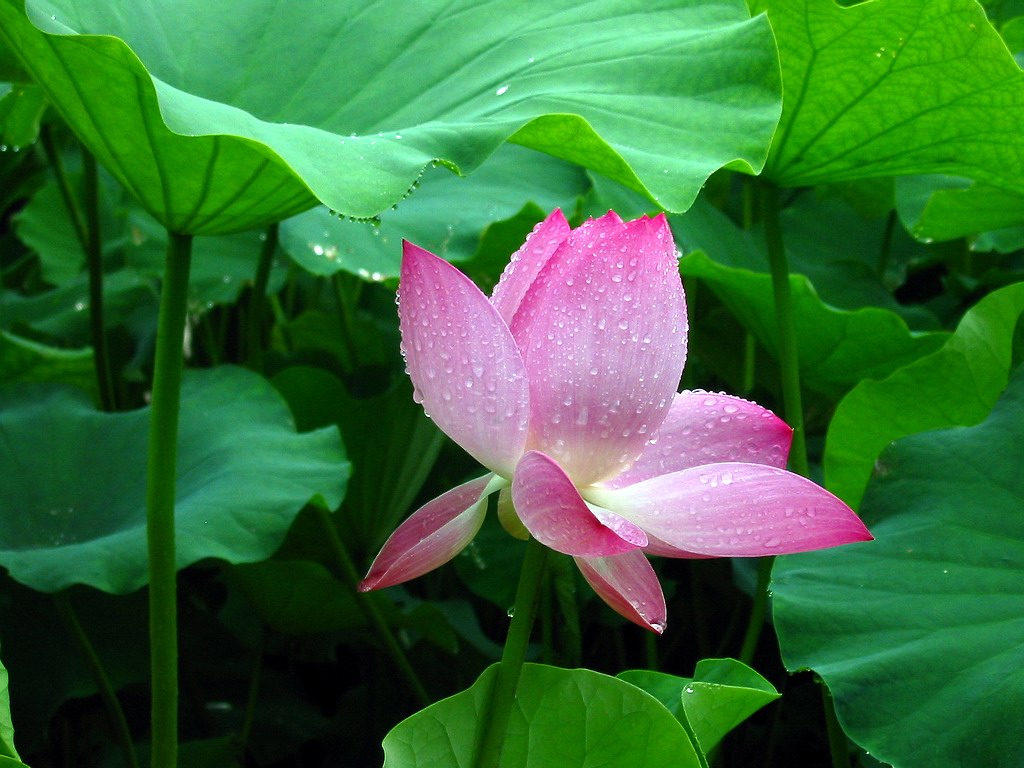 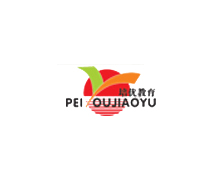 荷叶还会是谁的什么呢？
荷叶还是_____的____。
凉 帽
小朋友
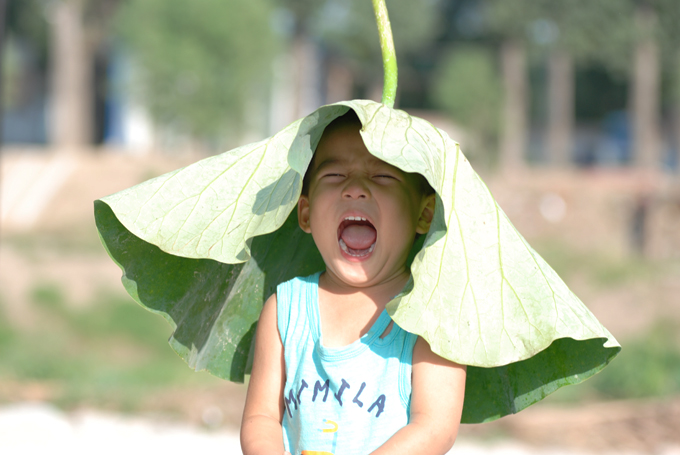 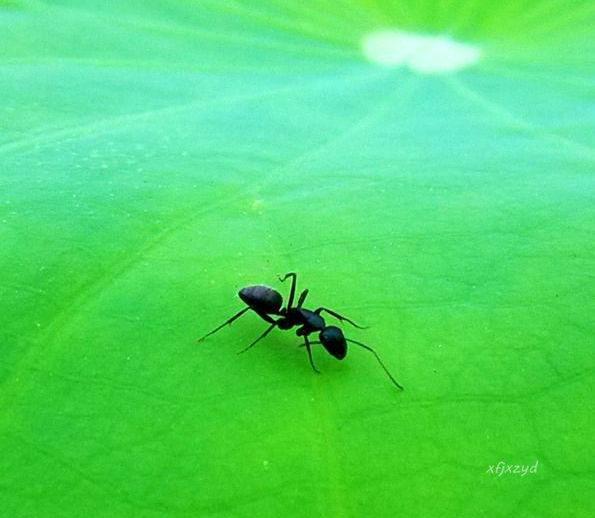 还有谁是荷叶的好朋友呢？它们又会说什么？又会做些什么呢？
运动场
小蚂蚁说：“荷叶是我的       。
在荷叶上爬来爬去，伸伸手，弯弯腰
小蚂蚁                          。
tái
台
组词：讲台 阳台
造句：老师站在讲台上上课。
fànɡ
放
组词：放开 放学
造句：我放学回家就做作业。
měi
美
组词：美丽  美女
造句：春天来了，花儿开了，十分美丽。
会
我
认
zhū
yáo
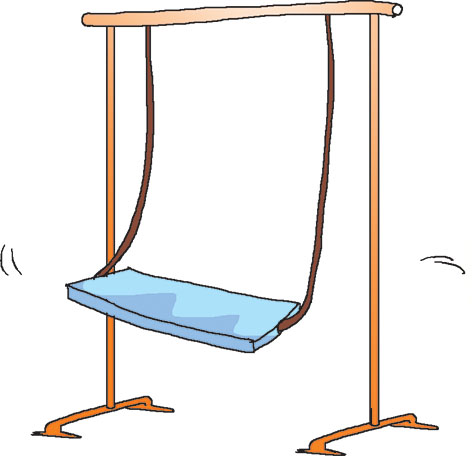 摇
珠
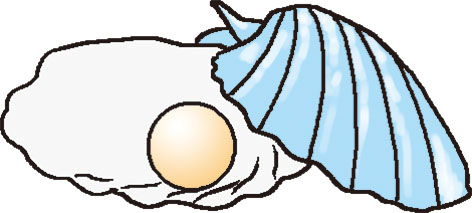 珍珠
摇晃
chànɡ
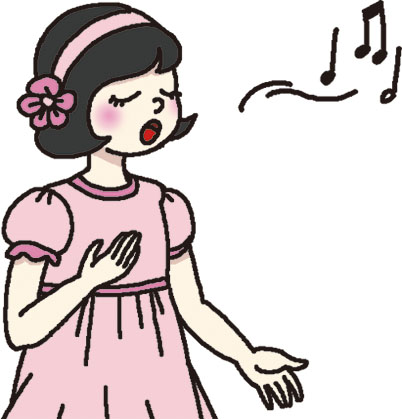 jīnɡ
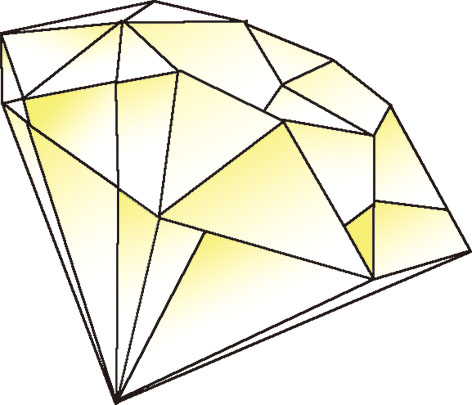 唱
晶
唱歌
水晶
tínɡ
zhǎn
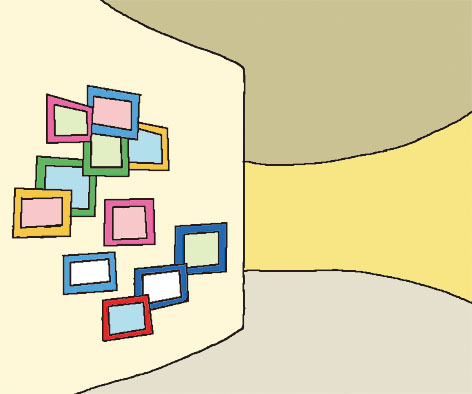 展
停
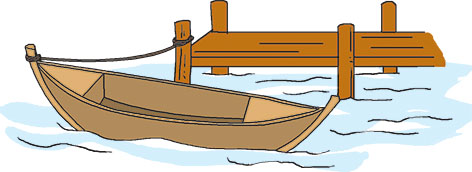 停泊
展示
tòu
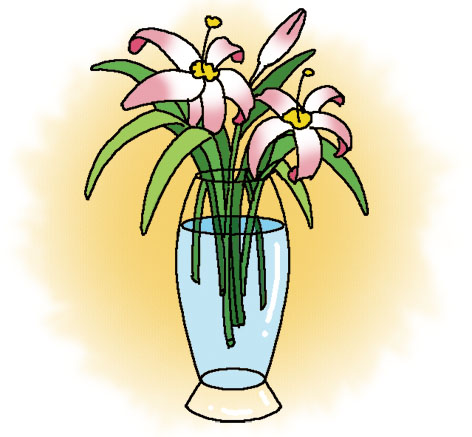 透
透明
chì
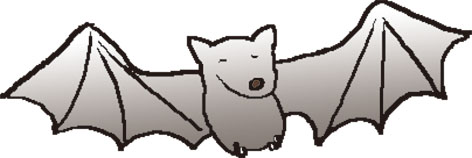 bǎnɡ
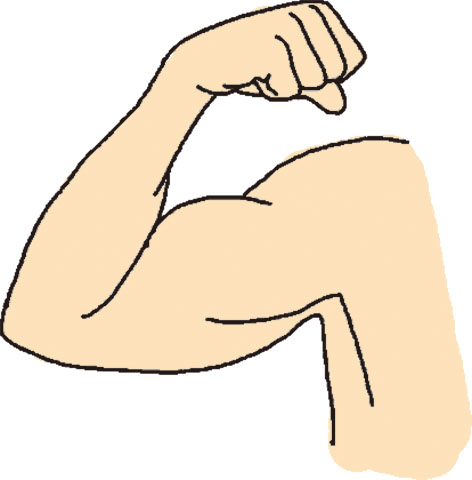 翅
膀
翅膀
臂膀
珠
摇
晶
停
机
透
展
朵
膀
唱
翅
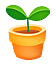 我会认
你用什么好办法记住这些生字的呢？
XFJXZYD
小凤教学自营店
小凤教学自营店
XFJXZYD
XFJXZYD
小凤教学自营店
zhū
yáo
小凤教学自营店
tǎnɡ
jīnɡ
https://shop196979799.taobao.com
XFJXZYD
小凤教学自营店
小凤教学资源店
https://shop196979799.taobao.com
小凤教学
小凤教学自营店
https://shop196979799.taobao.com
小凤教学
XFJXZYD
躺
https://shop196979799.taobao.com
小凤教学资源店
小凤教学资源店
https://shop196979799.taobao.com
XFJXZYD
小凤教学
小凤教学资源店
https://shop196979799.taobao.com
小凤教学自营店
https://shop196979799.taobao.com
小凤教学
小凤教学
小凤教学
XFJXZYD
小凤教学
小凤教学
小凤教学
XFJXZYD
小凤教学资源店
https://shop196979799.taobao.com
小凤教学自营店
小凤教学
https://shop196979799.taobao.com
tínɡ
jī
https://shop196979799.taobao.com
https://shop196979799.taobao.com
小凤教学
zhǎn
tòu
小凤教学
小凤教学自营店
https://shop196979799.taobao.com
XFJXZYD
XFJXZYD
https://shop196979799.taobao.com
小凤教学
小凤教学
https://shop196979799.taobao.com
https://shop196979799.taobao.com
小凤教学资源店
小凤教学自营店
小凤教学资源店
https://shop196979799.taobao.com
小凤教学
小凤教学
https://shop196979799.taobao.com
https://shop196979799.taobao.com
https://shop196979799.taobao.com
小凤教学
小凤教学资源店
https://shop196979799.taobao.com
小凤教学
小凤教学
小凤教学资源店
XFJXZYD
https://shop196979799.taobao.com
https://shop196979799.taobao.com
小凤教学
小凤教学资源店
XFJXZYD
chì
bǎnɡ
chànɡ
duǒ
小凤教学
小凤教学
小凤教学资源店
小凤教学自营店
小凤教学资源店
小凤教学资源店
XFJXZYD
XFJXZYD
小凤教学自营店
小凤教学
小凤教学资源店
小凤教学自营店
XFJXZYD
https://shop196979799.taobao.com
小凤教学
小凤教学资源店
XFJXZYD
https://shop196979799.taobao.com
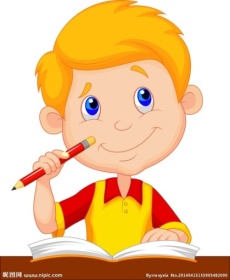 小凤教学资源店
小凤教学自营店
https://shop196979799.taobao.com
https://shop196979799.taobao.com
小凤教学资源店
小凤教学
小凤教学
小凤教学自营店
XFJXZYD
小凤教学资源店
XFJXZYD
小凤教学资源店
XFJXZYD
小凤教学自营店
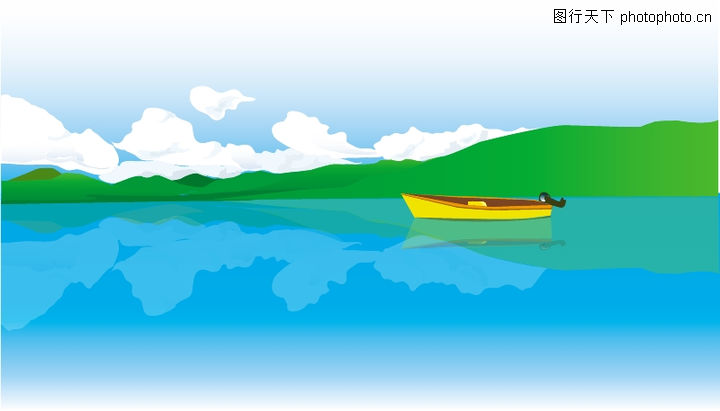 采莲叶
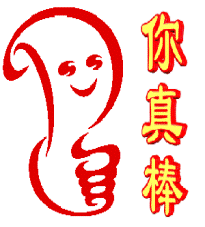 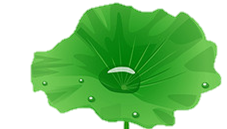 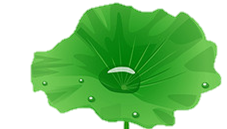 摇
机
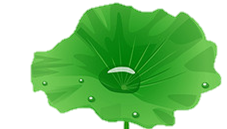 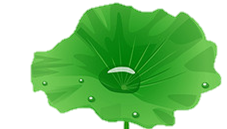 晶
珠
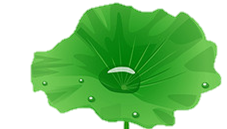 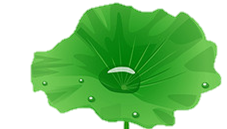 躺
停
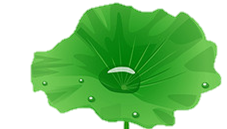 透
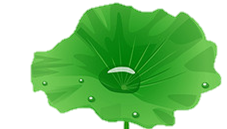 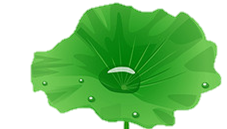 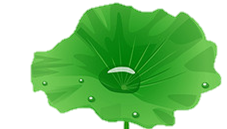 膀
展
朵
唱
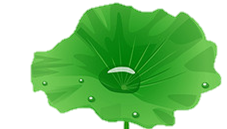 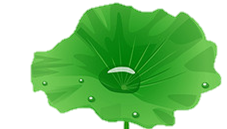 翅
读一读，写一写。
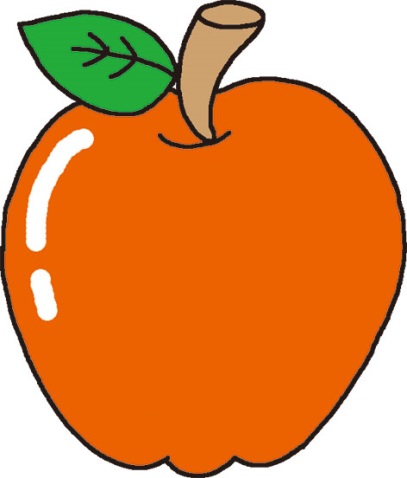 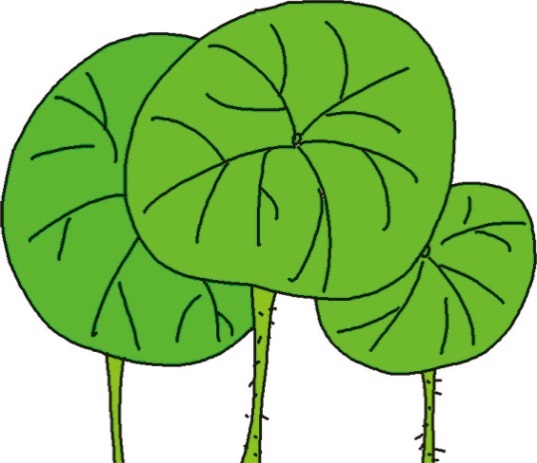 荷叶圆圆的，绿绿的。
苹果______，______。
大大的
红红的
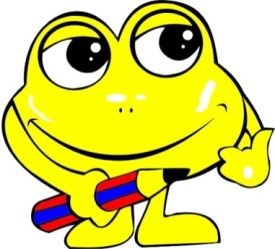 连一连，说一说。
XFJXZYD
小凤教学自营店
小凤教学自营店
XFJXZYD
XFJXZYD
小凤教学资源店
小凤教学
https://shop196979799.taobao.com
小凤教学资源店
小凤教学资源店
https://shop196979799.taobao.com
XFJXZYD
小凤教学
小凤教学资源店
https://shop196979799.taobao.com
小水珠    小蜻蜓    小青蛙    小鱼儿

 停机坪    歌台      凉伞      摇篮
小凤教学自营店
https://shop196979799.taobao.com
小凤教学
小凤教学
小凤教学
XFJXZYD
小凤教学
小凤教学
小凤教学
XFJXZYD
小凤教学资源店
https://shop196979799.taobao.com
小凤教学自营店
小凤教学
https://shop196979799.taobao.com
https://shop196979799.taobao.com
https://shop196979799.taobao.com
小凤教学
小凤教学
小凤教学自营店
https://shop196979799.taobao.com
XFJXZYD
XFJXZYD
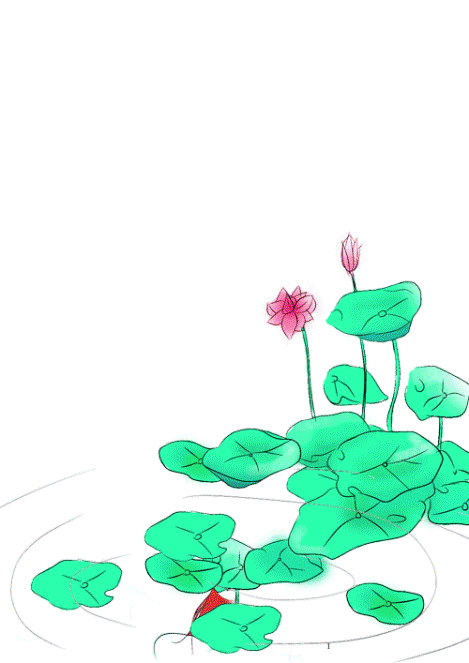 https://shop196979799.taobao.com
小凤教学
小凤教学
https://shop196979799.taobao.com
https://shop196979799.taobao.com
小凤教学资源店
小凤教学自营店
小凤教学资源店
https://shop196979799.taobao.com
小凤教学
小凤教学
https://shop196979799.taobao.com
https://shop196979799.taobao.com
https://shop196979799.taobao.com
小凤教学
小凤教学资源店
https://shop196979799.taobao.com
小凤教学
小凤教学
小凤教学资源店
XFJXZYD
https://shop196979799.taobao.com
https://shop196979799.taobao.com
小凤教学
小凤教学资源店
XFJXZYD
小凤教学
小凤教学
小凤教学资源店
小凤教学资源店
XFJXZYD
小凤教学
XFJXZYD
https://shop196979799.taobao.com
小凤教学
小凤教学资源店
XFJXZYD
https://shop196979799.taobao.com
小凤教学资源店
小凤教学自营店
https://shop196979799.taobao.com
https://shop196979799.taobao.com
小凤教学资源店
小凤教学
小凤教学
小凤教学自营店
XFJXZYD
小凤教学资源店
XFJXZYD
小凤教学资源店
XFJXZYD
小凤教学自营店